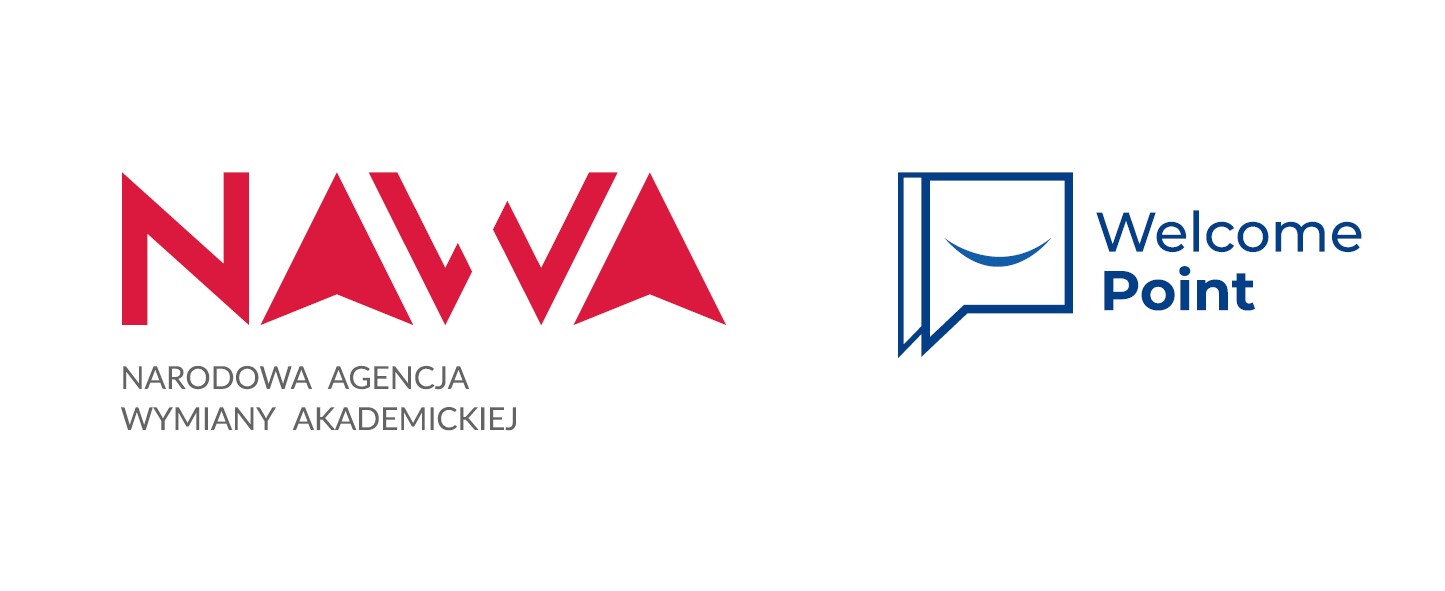 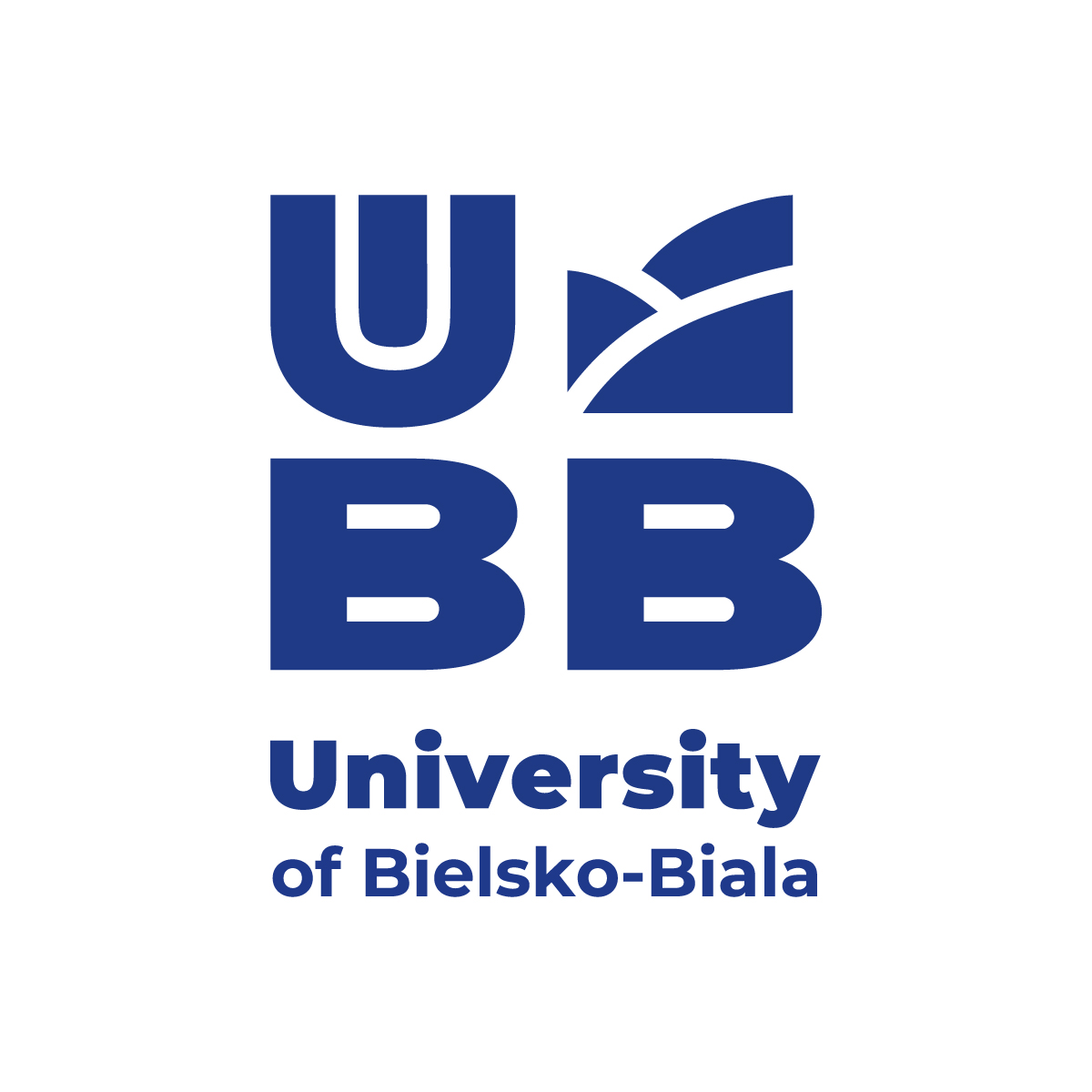 www.ubb.edu.pl/en
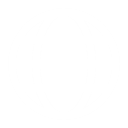 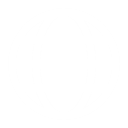 Lekcja 5.Mówimy po polsku
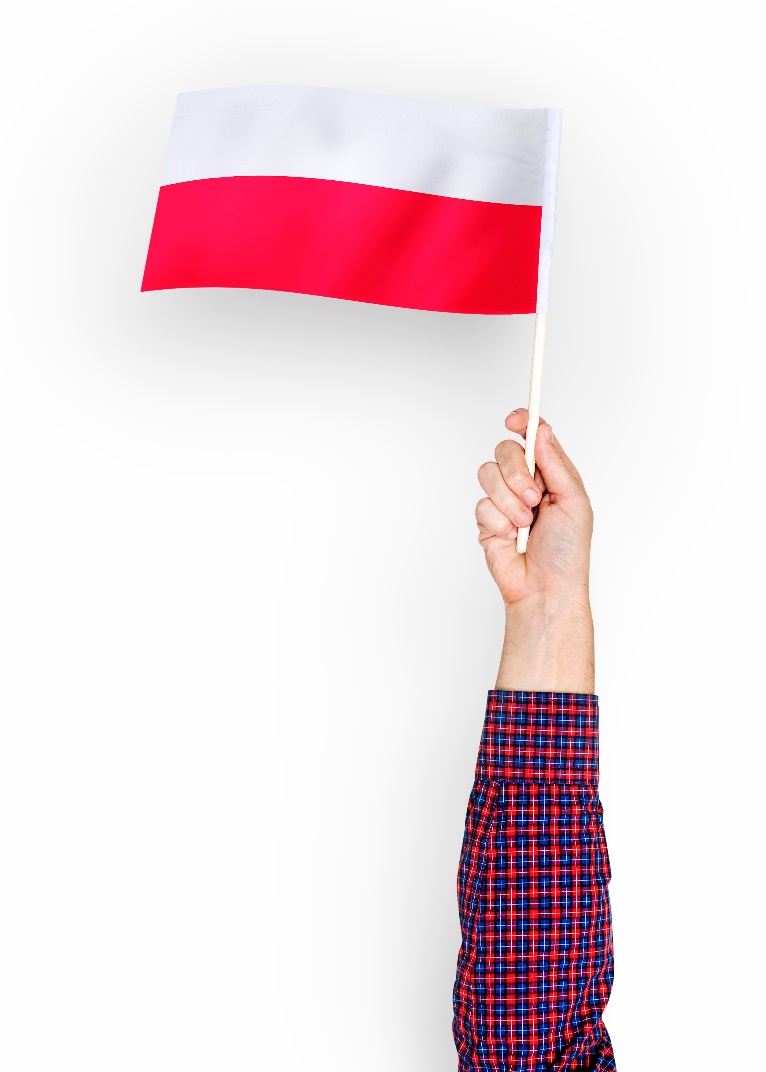 Lesson 5.
We speak Polish
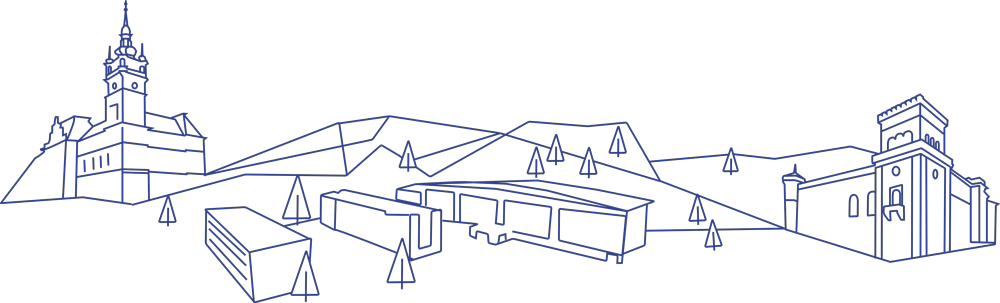 www.ubb.edu.pl
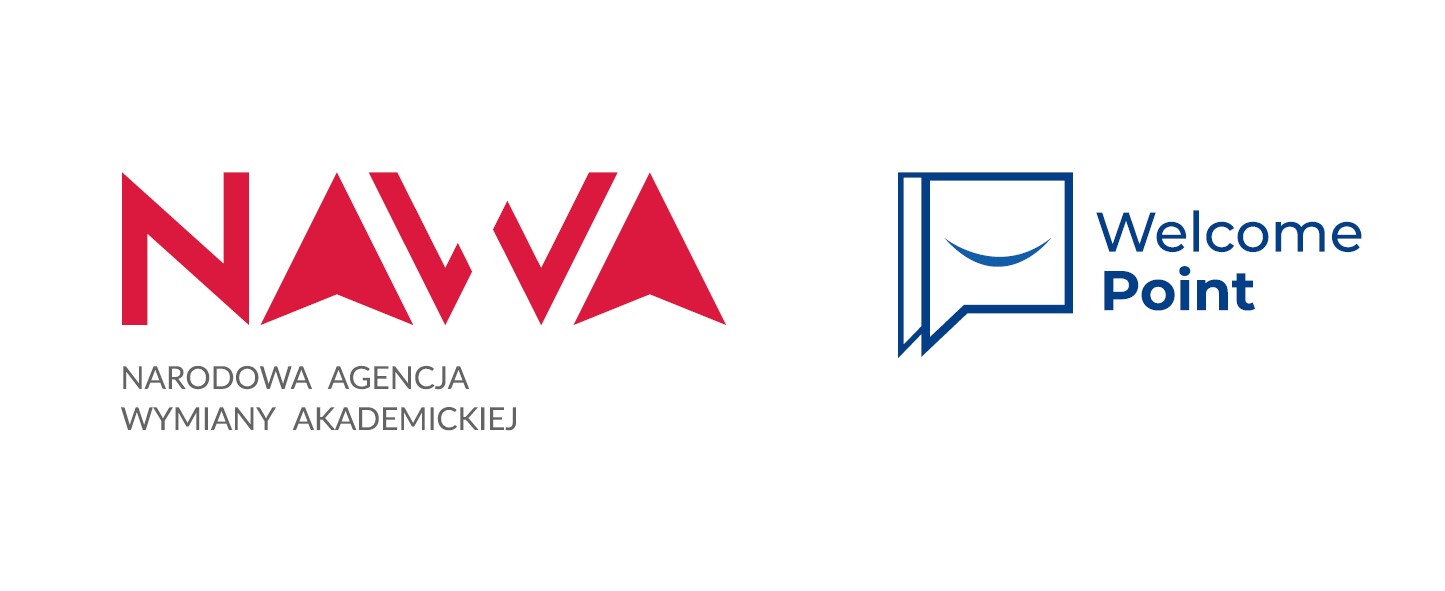 Spis treściTable of Contents
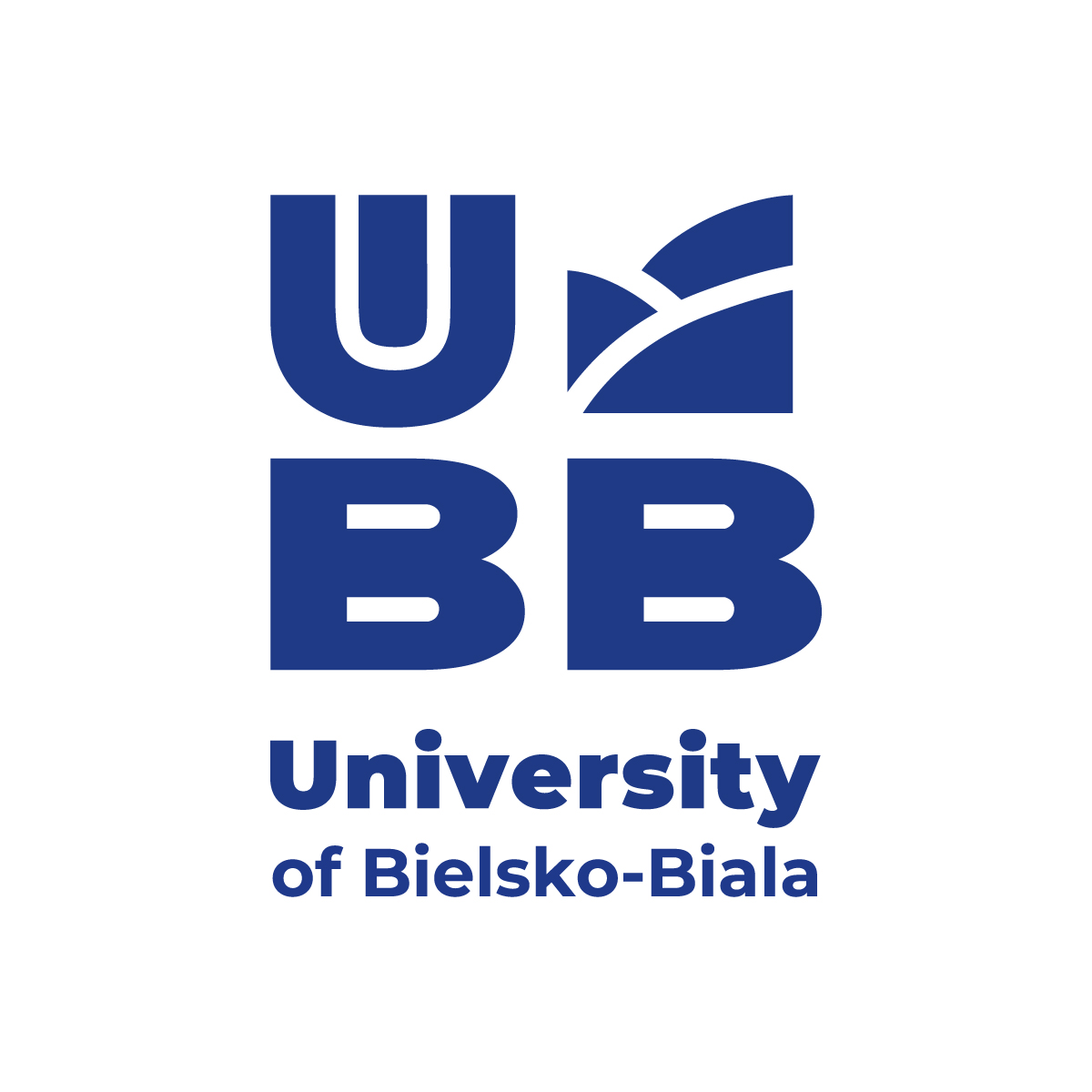 ćwiczenie wymowy
   pronunciation exercise 
ćwiczenie czytania
   reading exercises 
podstawowe kolory
   basic colors 
podstawowe kształty 
    basic shapes
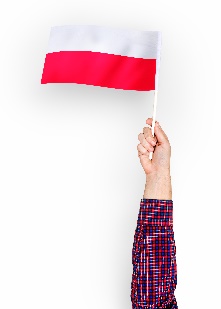 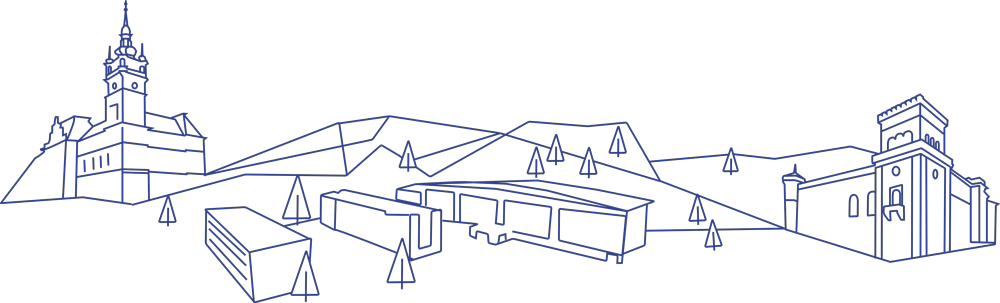 www.ubb.edu.pl
Lekcja 5. Mówimy po polsku!
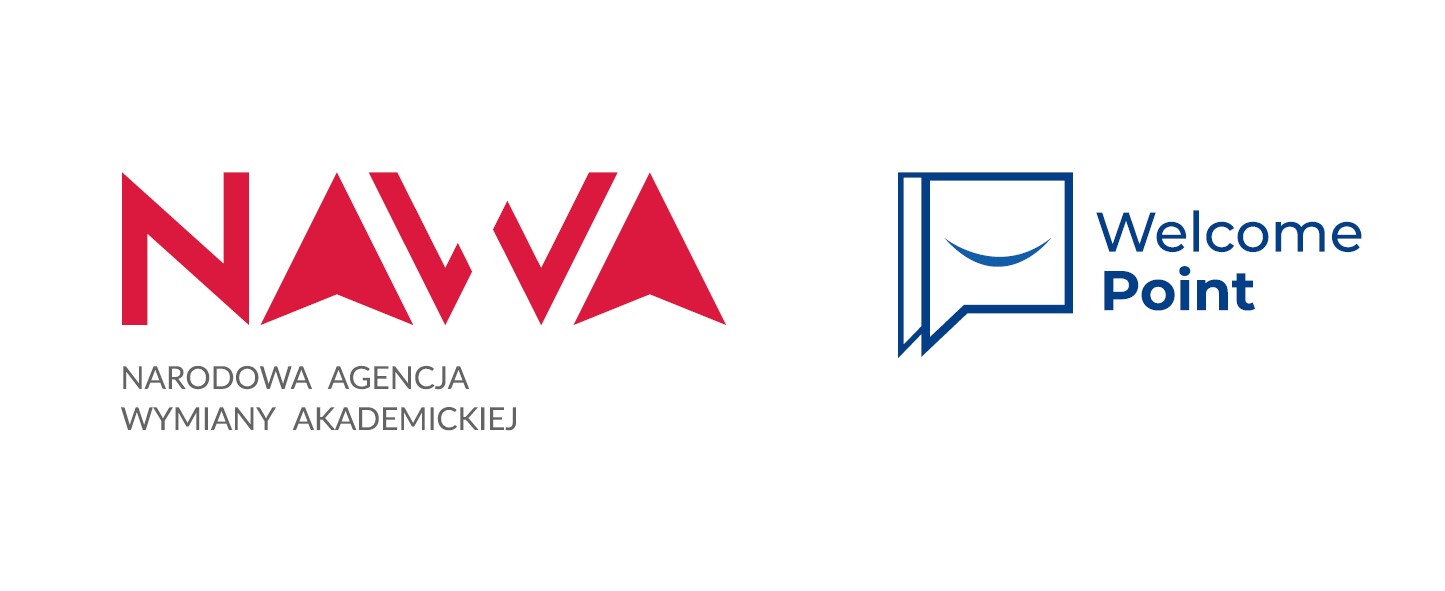 Ćwiczenia wymowy Pronunciation exercise
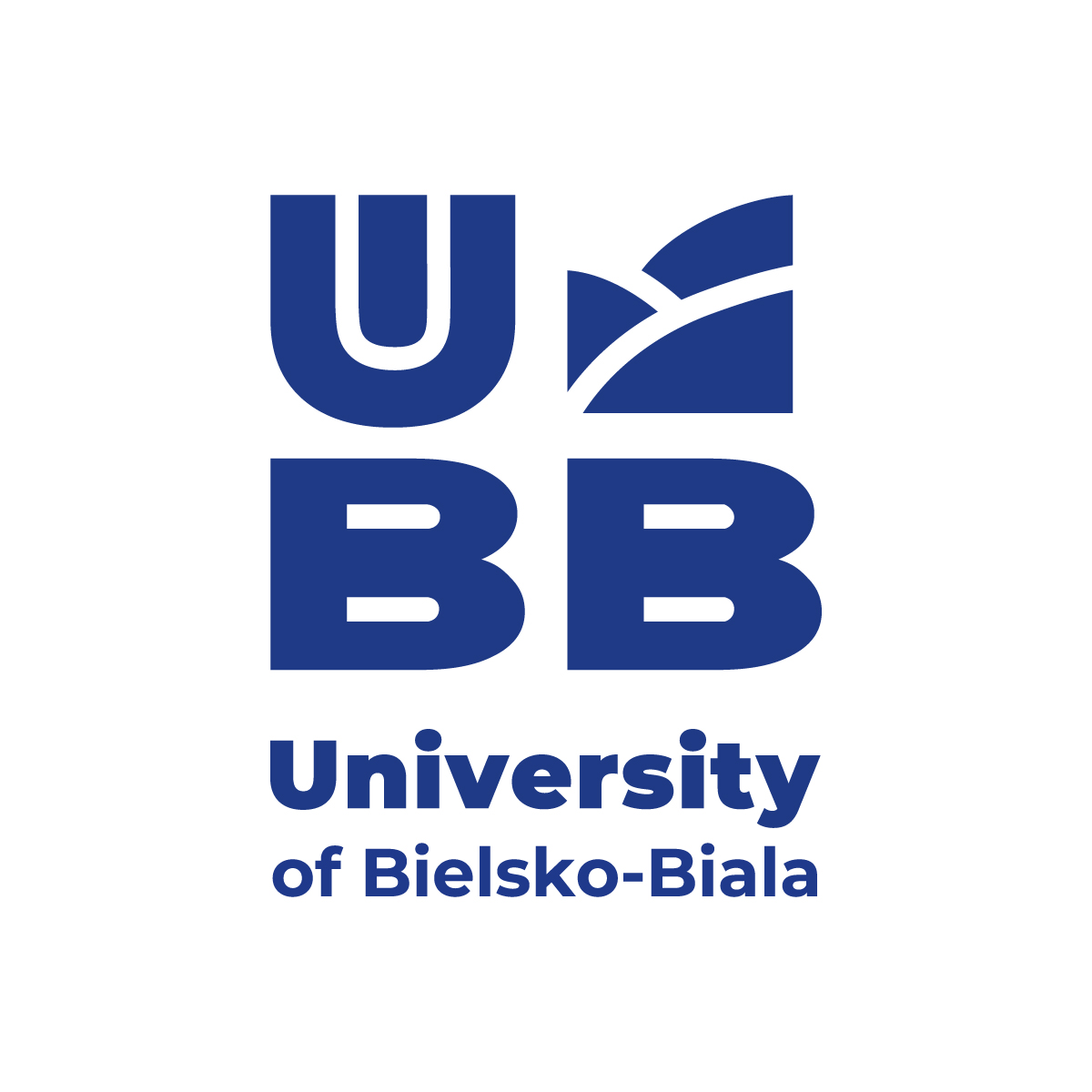 Kilka naszych podstawowych słów to świetne ćwiczenie wymowy!
Our few basic words are great pronunciation practice!

Dziękuję!
Proszę!
Przepraszam!

Dzień dobry!
Do widzenia! 
CZEŚĆ!
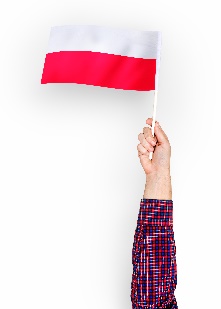 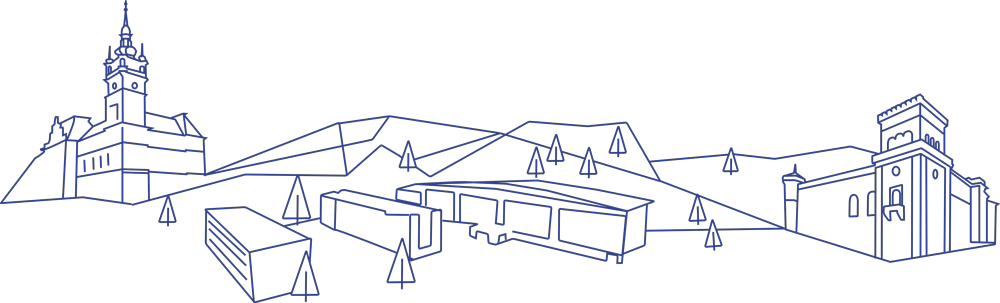 www.ubb.edu.pl
Lekcja 5. Mówimy po polsku!
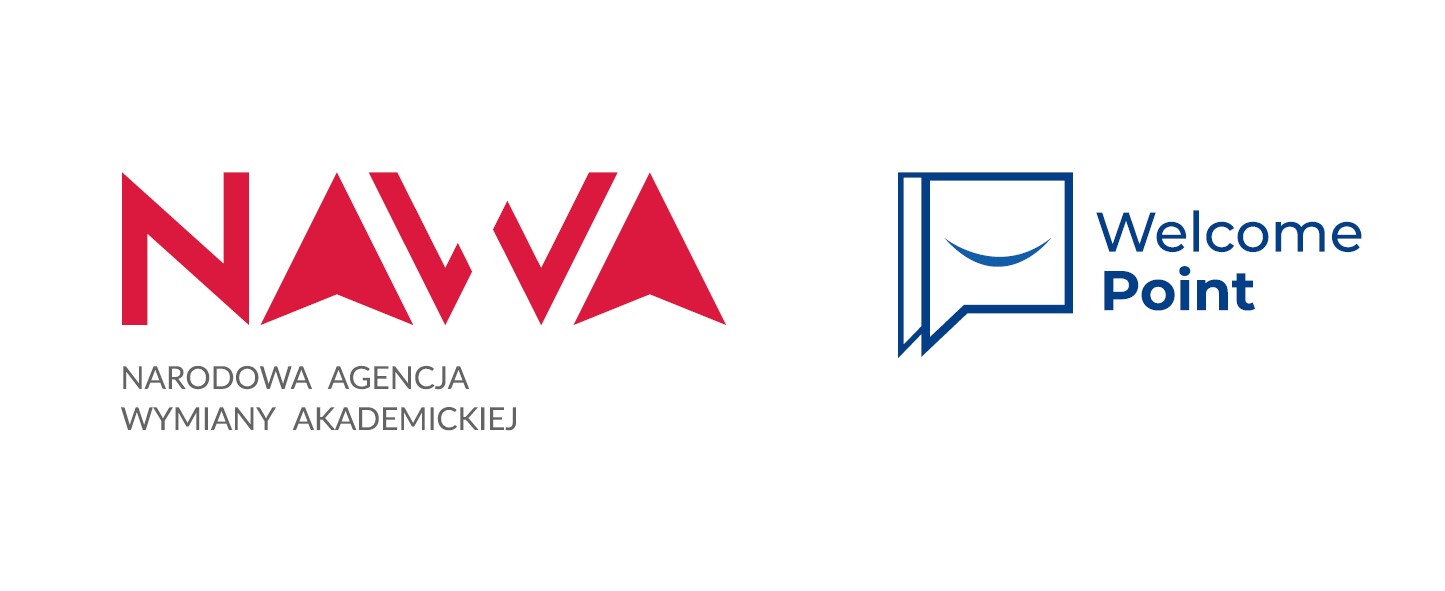 Samogłoski - kilka ćwiczeńVowels – some exercises
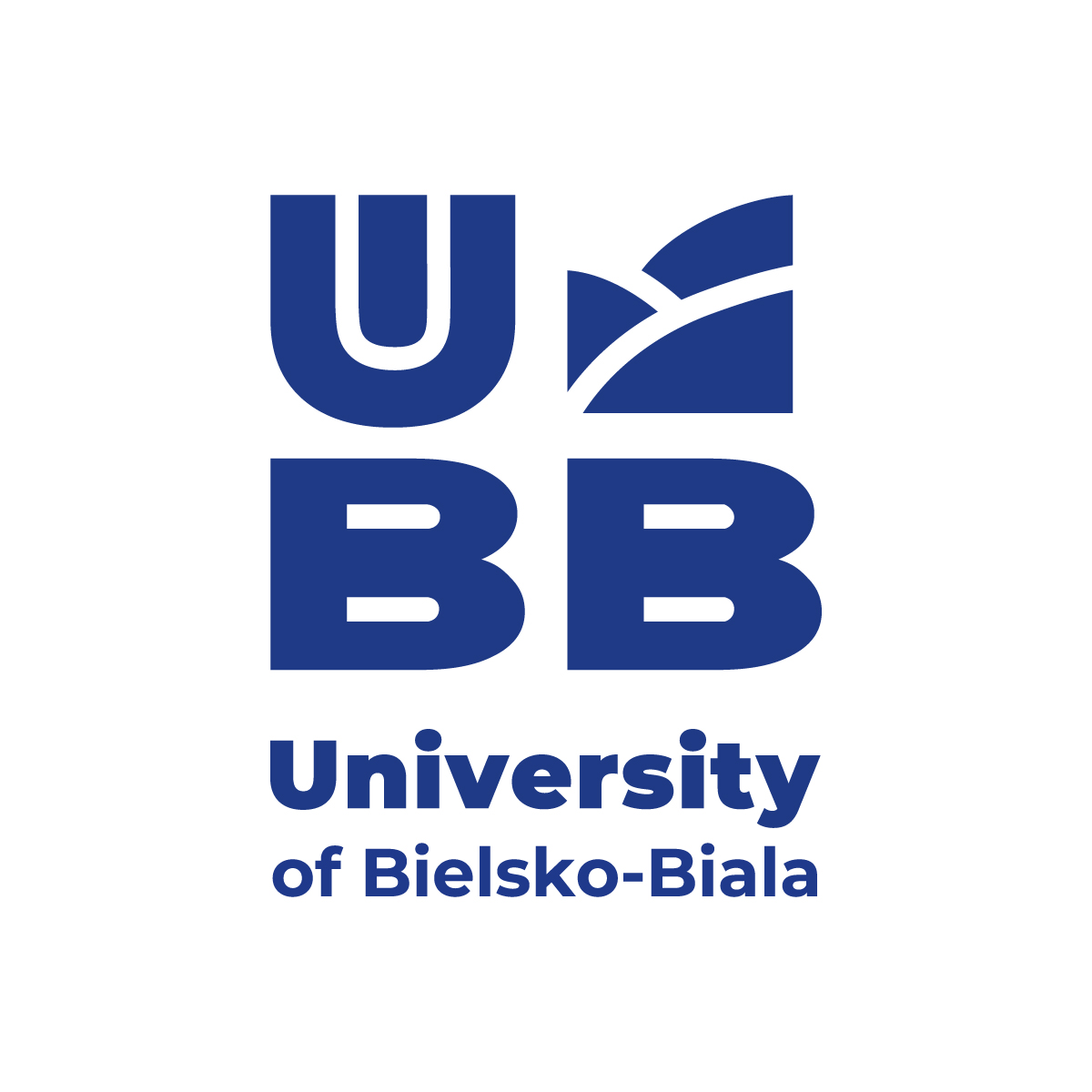 e – i – y
ą – ę
me – mi – my
nowe – nowi – nowy
ładne – ładni – Ładny 
miłe – mili – miły 
znane – znani – znany
mąż – męża
rąk – ręka
ząb – zęby 
pąk – pęki 
gołąb – gołębie
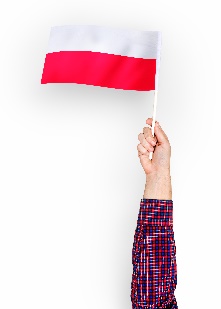 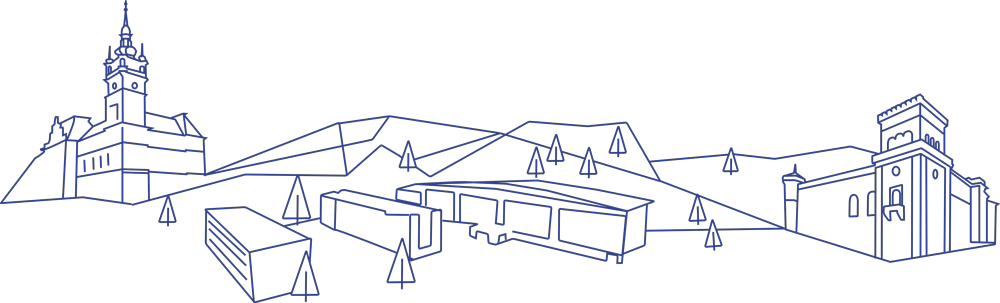 www.ubb.edu.pl
Lekcja 5. Mówimy po polsku!
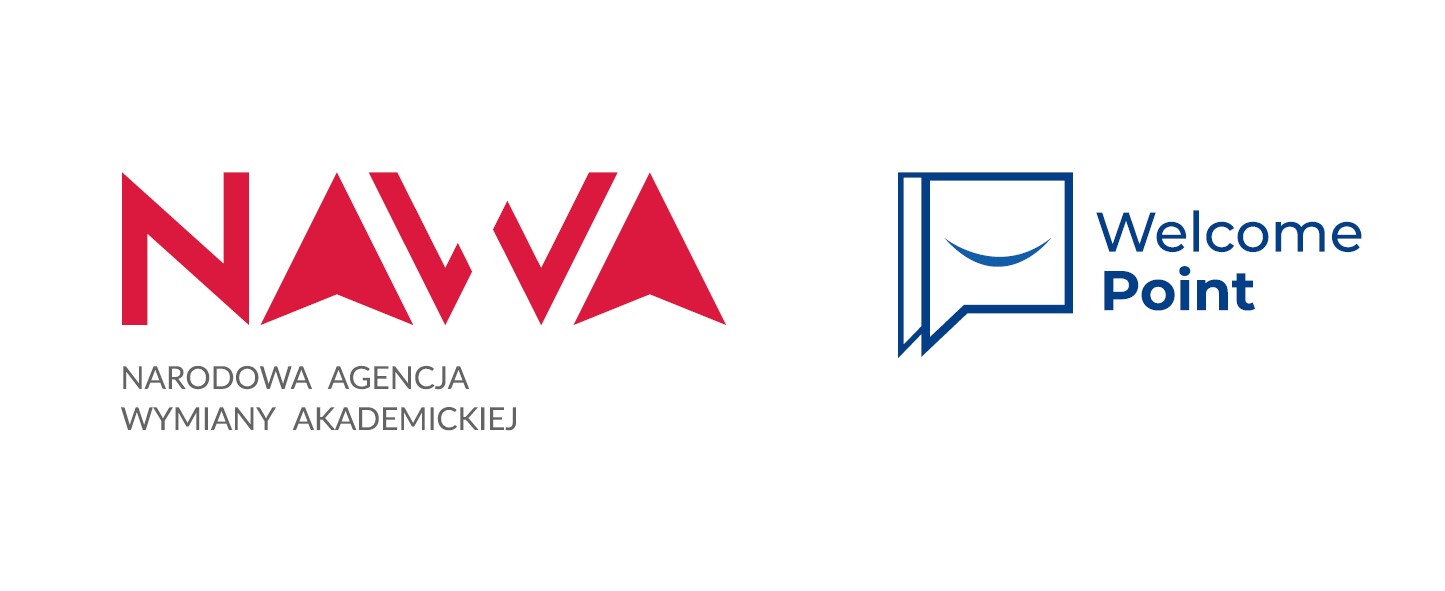 Spółgłoski – kilka ćwiczeń Consonants – some exercises
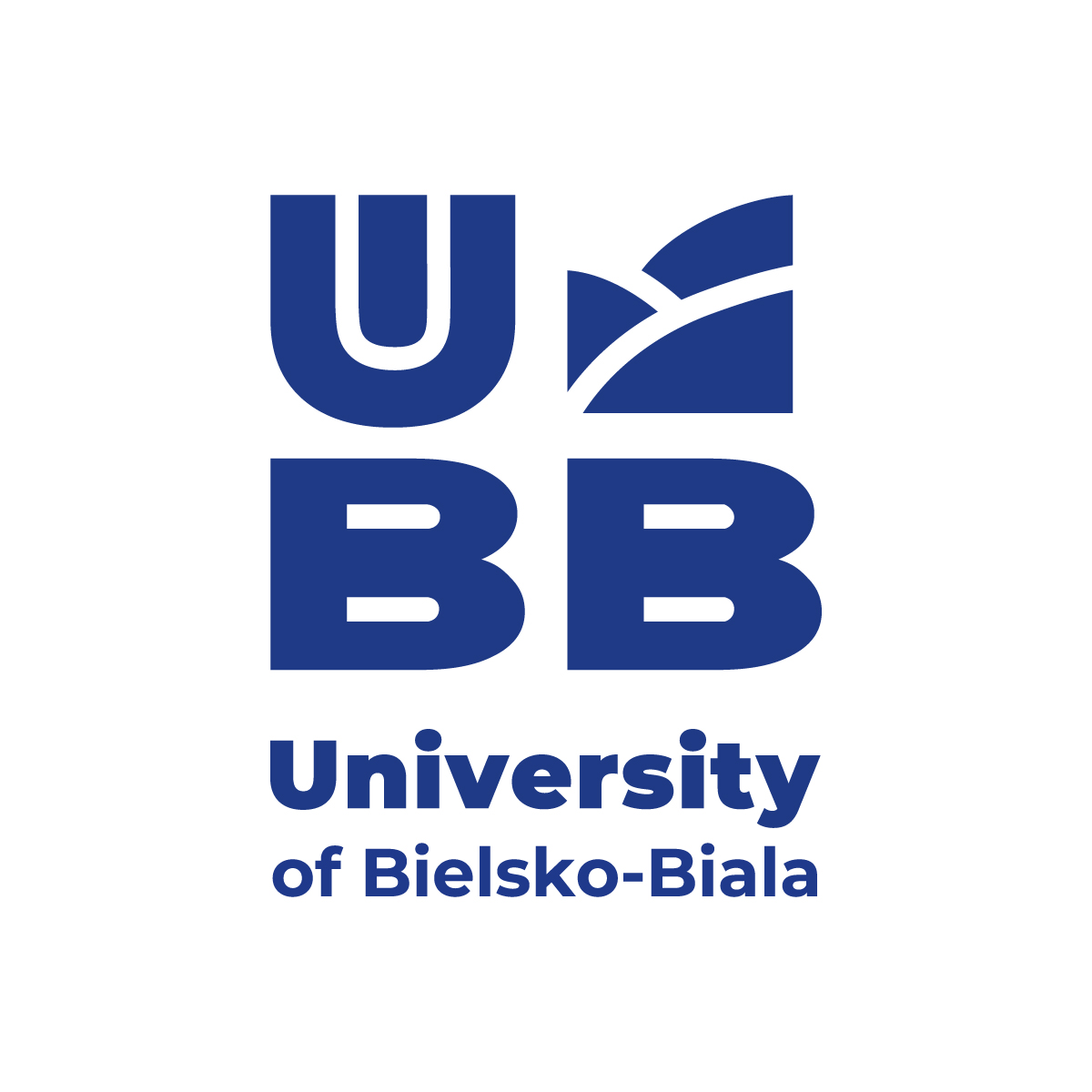 c
cz
ć / ci
cena
noce
moc
czekać
leczy
smycz
ćma
ciasto
ciocia
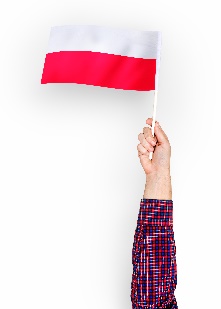 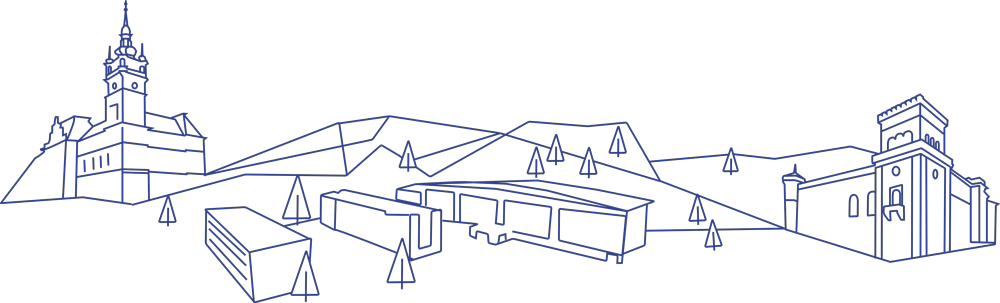 www.ubb.edu.pl
Lekcja 5. Mówimy po polsku!
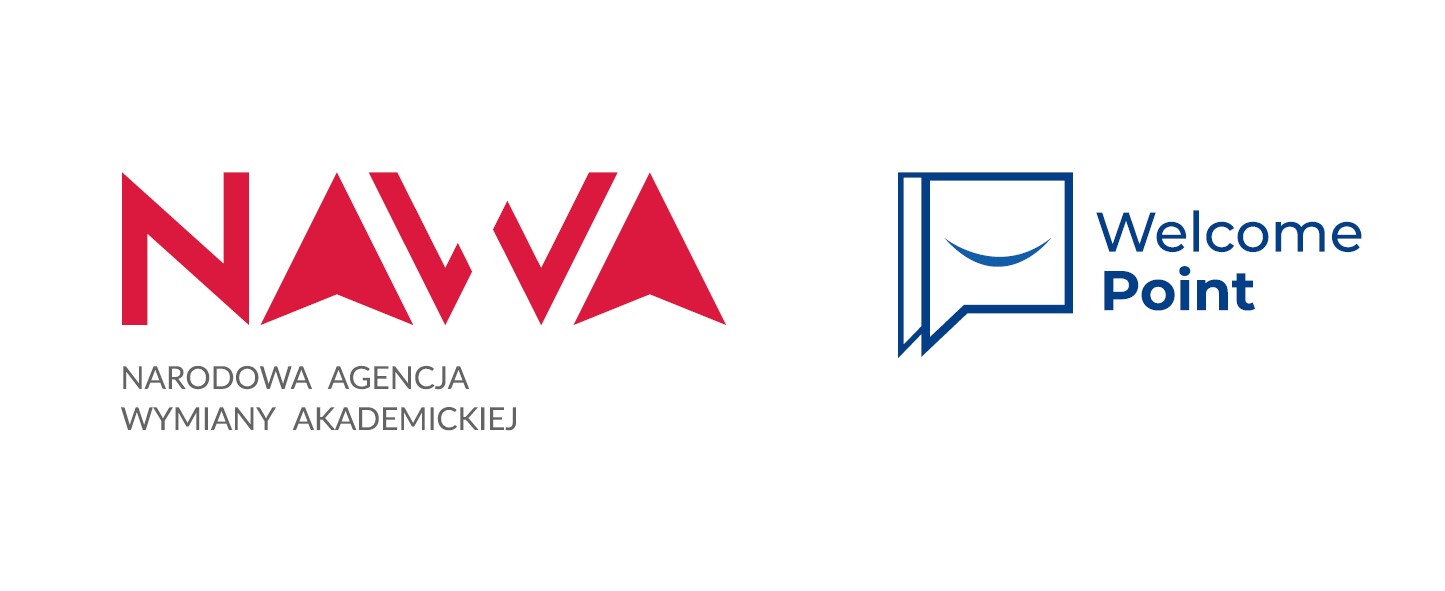 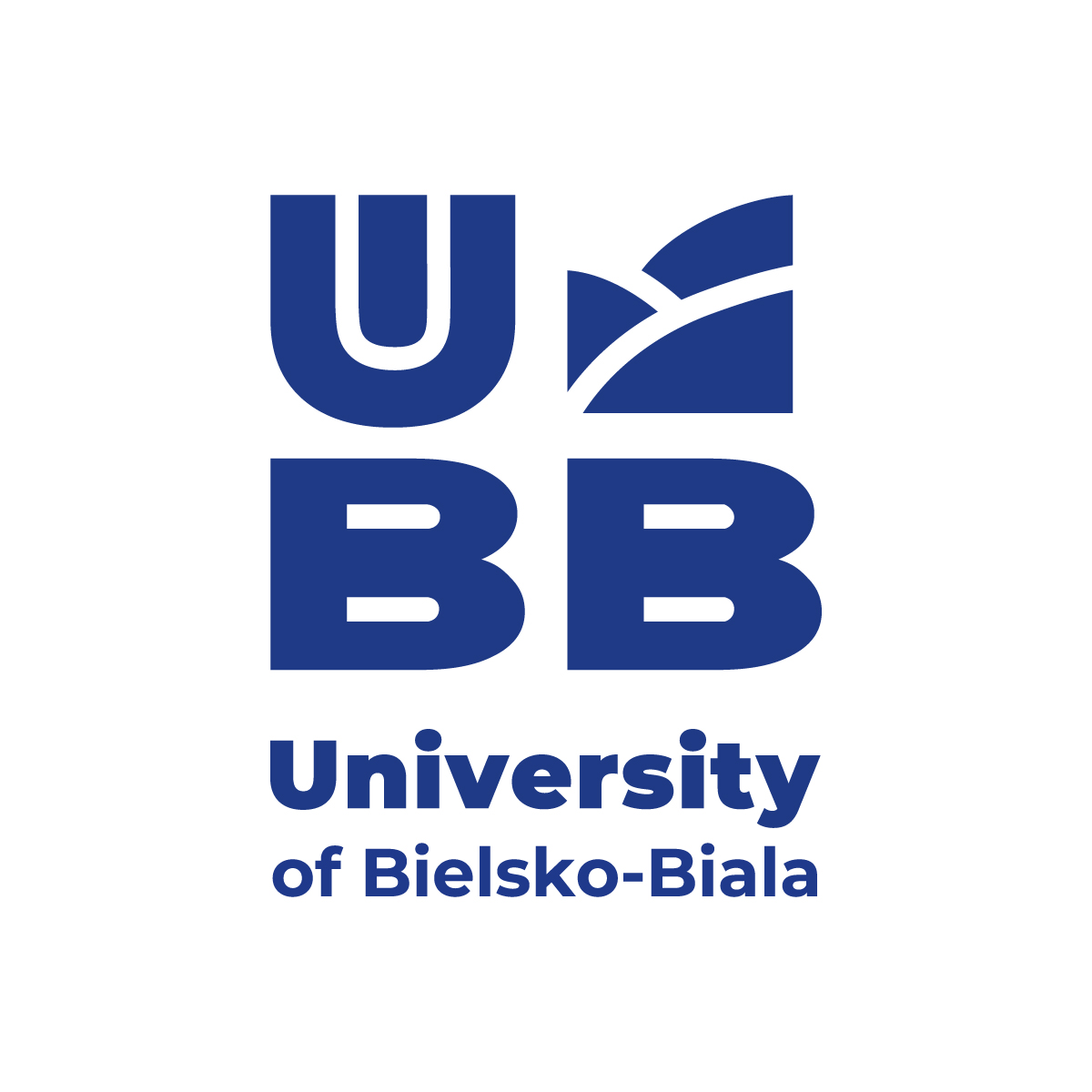 s
sz
ś / si
sala
masa
kas
szalik
kasza
dusz
ściana
Kasia
wnoś
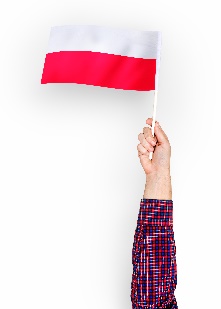 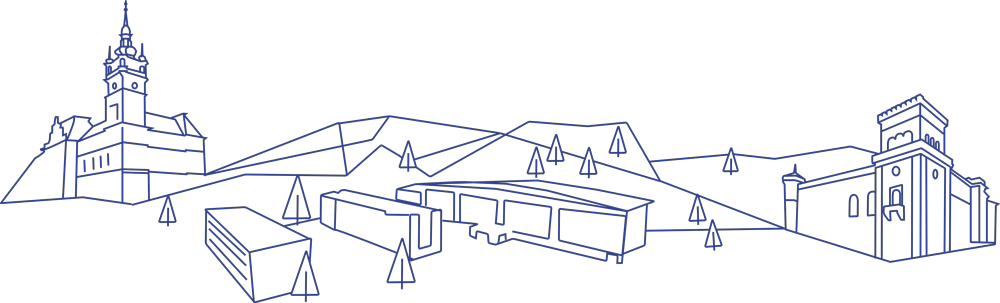 www.ubb.edu.pl
Lekcja 5. Mówimy po polsku!
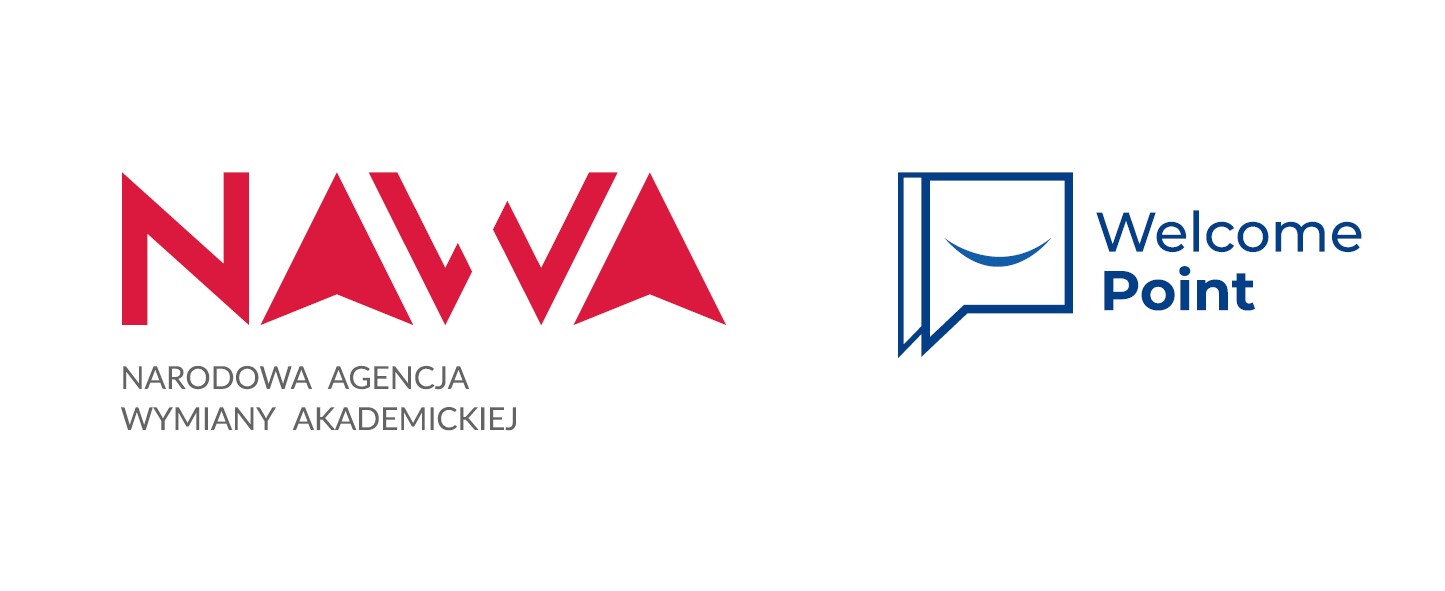 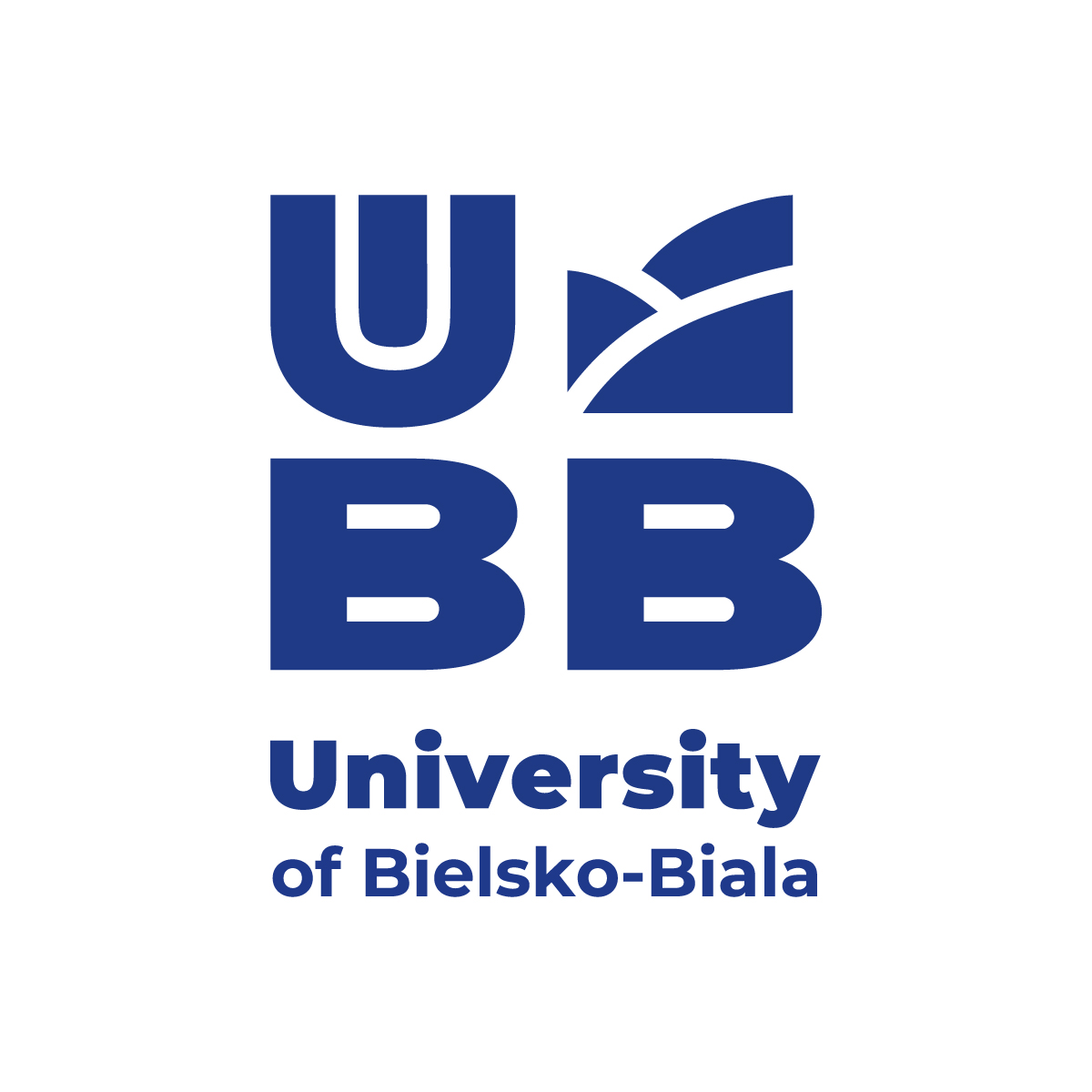 z
ż / rz
ź / zi
znak
koza
obraz
rzeka
duży
zwierz
ziarno
Kazik
maź
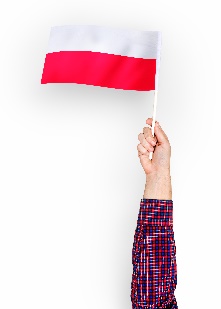 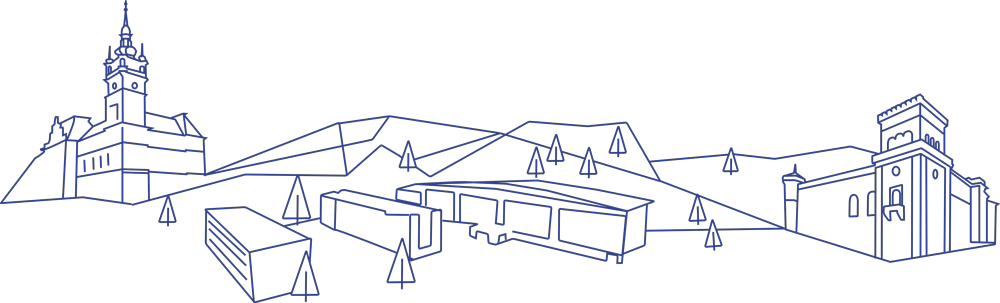 www.ubb.edu.pl
Lekcja 5. Mówimy po polsku!
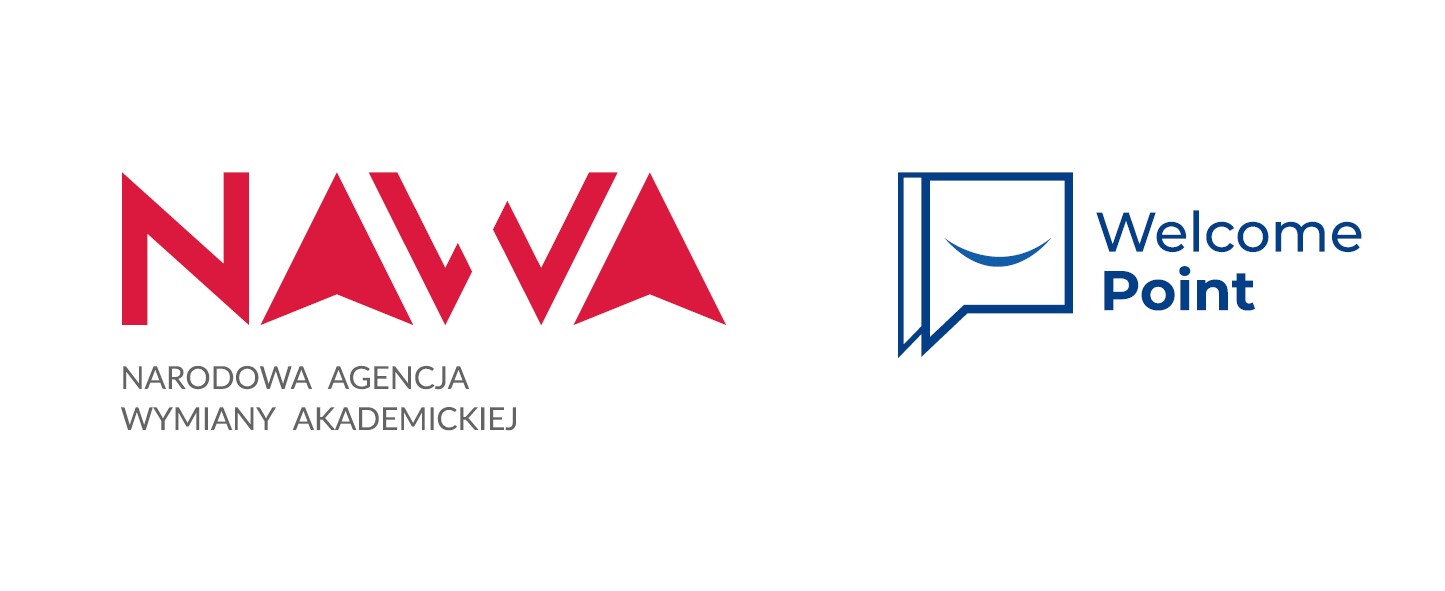 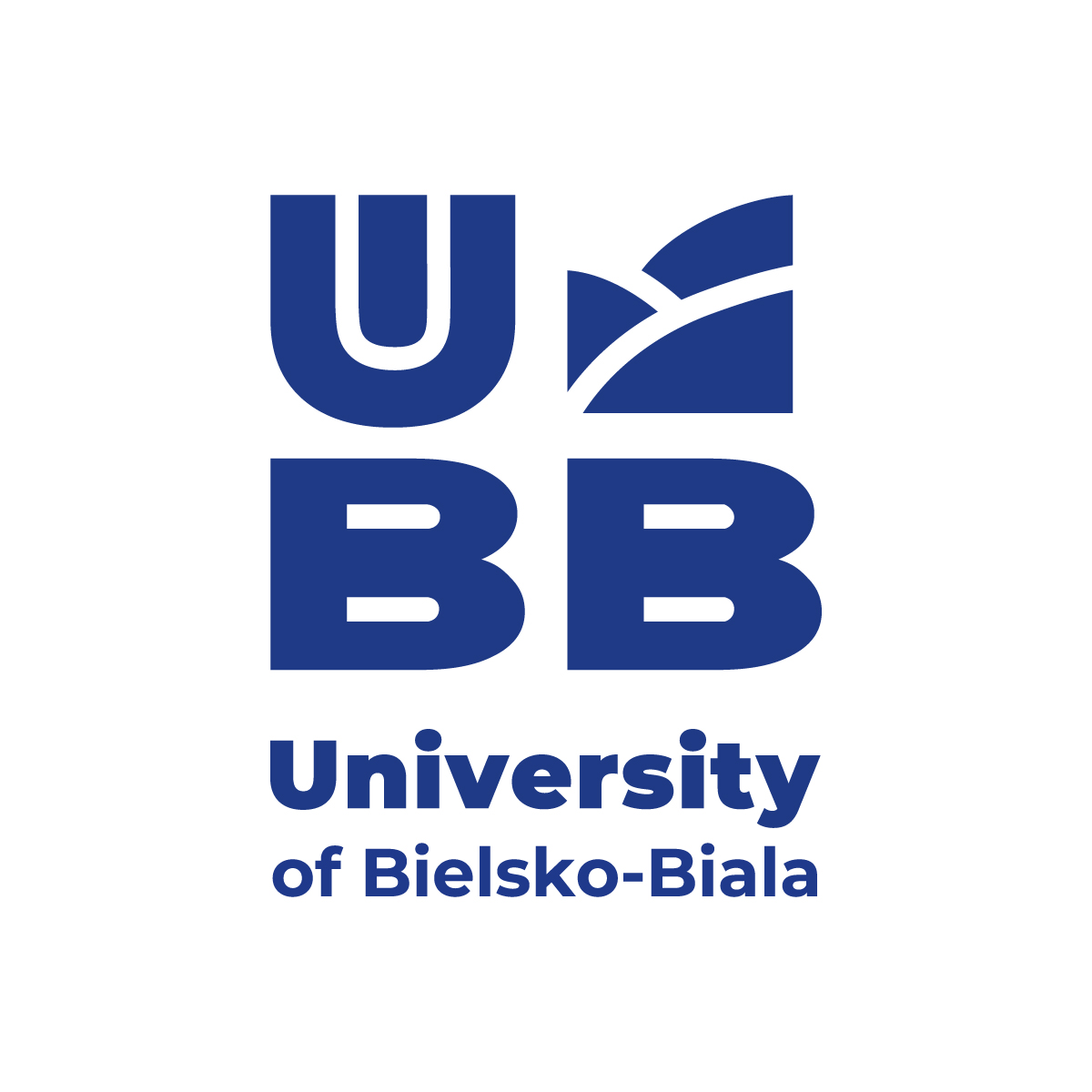 dz
dż
dź / dzi
dzban
do widzenia
jedz
dzień
idziesz
jedź
dżem
zjeżdża 
gwiżdż
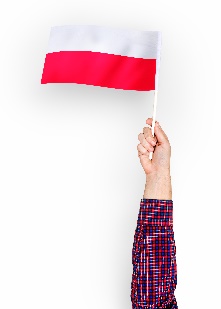 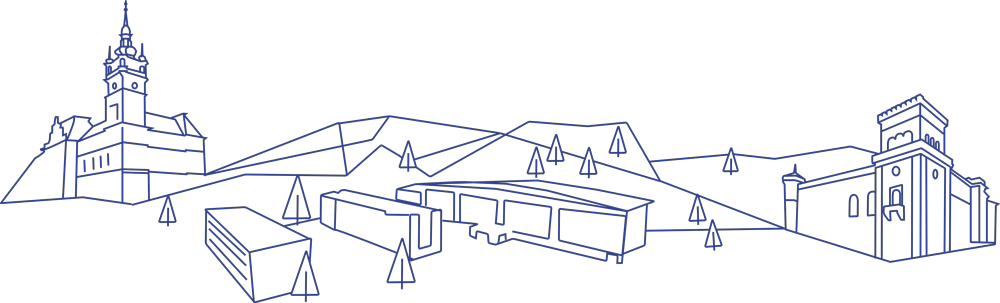 www.ubb.edu.pl
Lekcja 5. Mówimy po polsku!
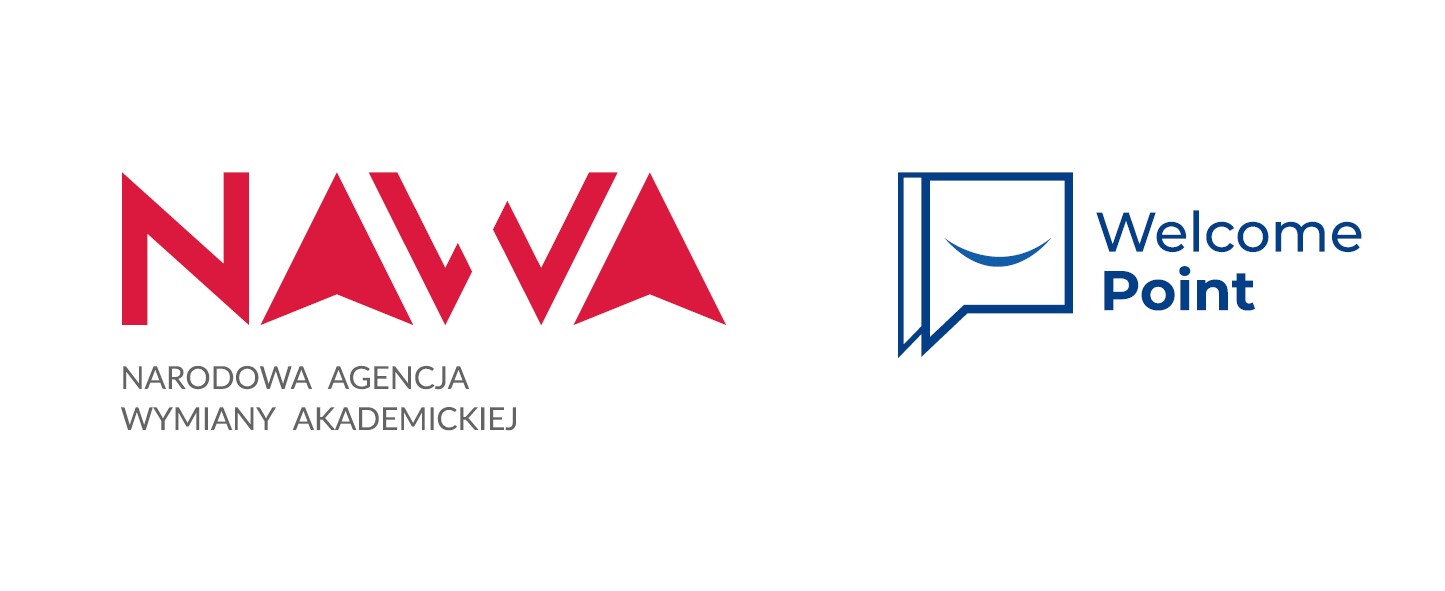 Tylko 9 polskich słów… prostych  Only 9 Polish words… simple once 
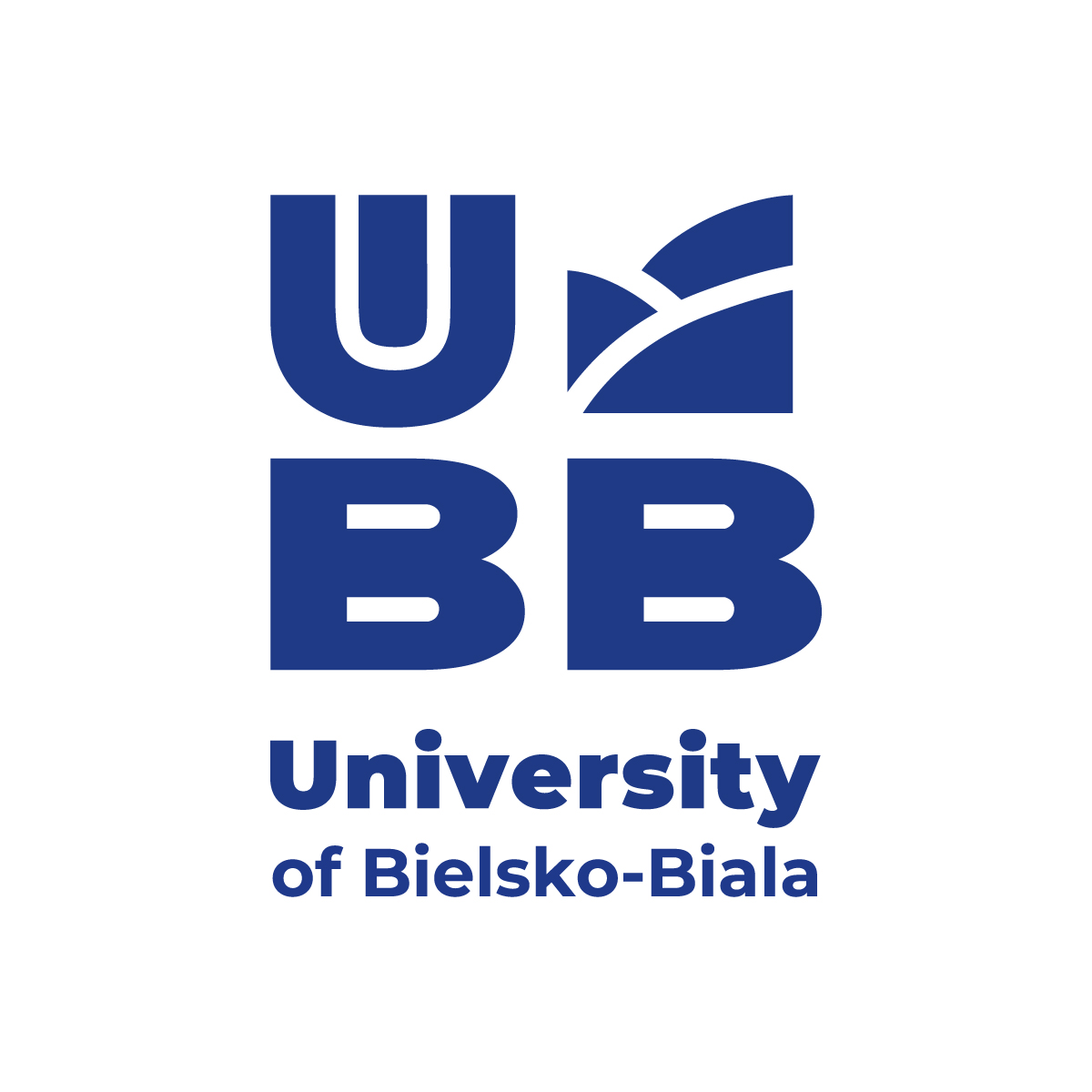 Żółć
Szczęście
Pszczyna
Następstw
Źdźbło
Bezwzględny
Szymankowszczyzna
Grzegorz 
Brzęczyszczywkiewicz
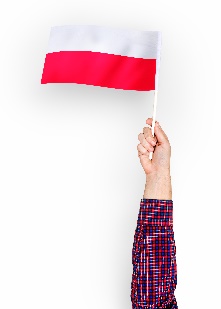 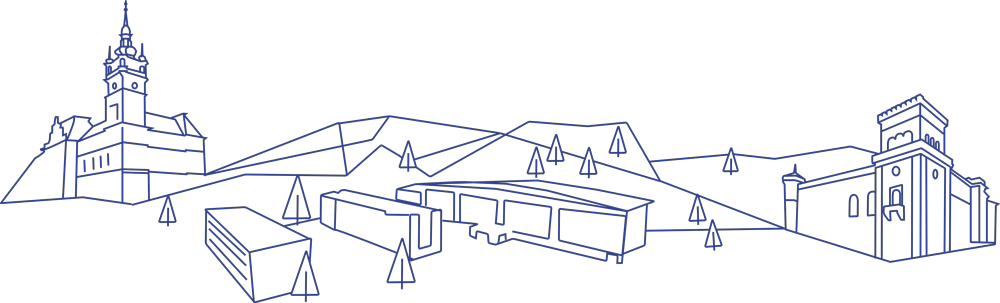 www.ubb.edu.pl
Lekcja 5. Mówimy po polsku!
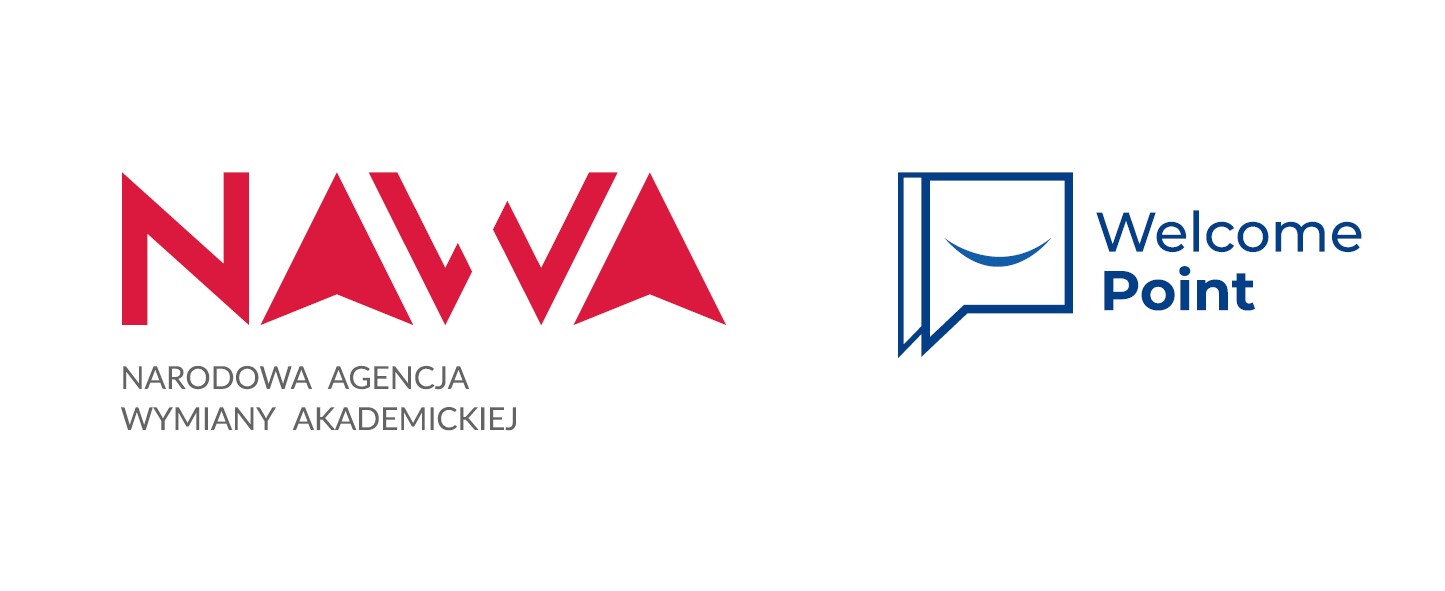 Łamańce językoweTongue twisters
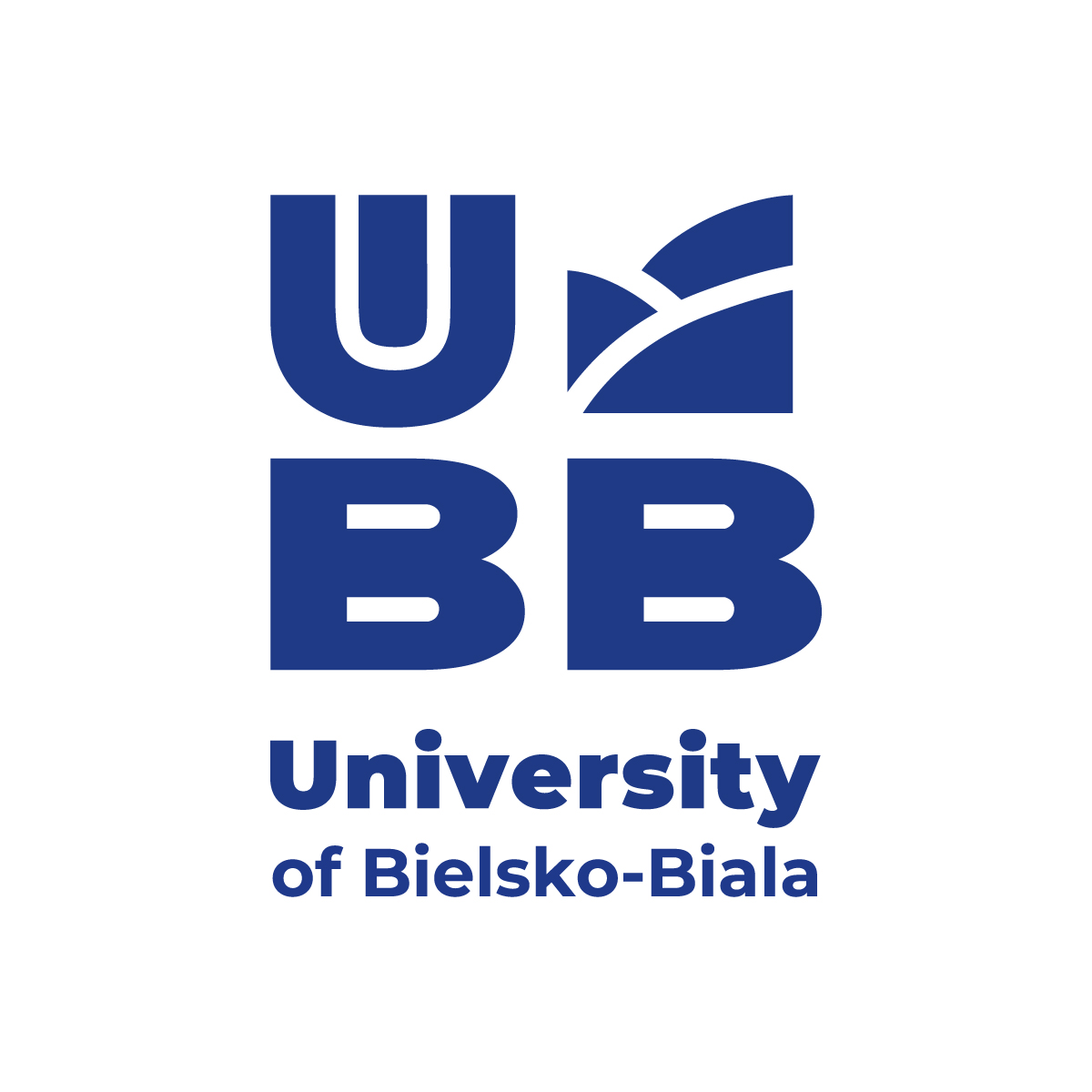 Nie tłumaczymy ich, gdyż zazwyczaj mają niewiele sensu… 
We don't translate them, because they usually make little sense...

Król Karol kupił królowej Karolinie korale koloru koralowego
Czy się Czesi cieszą, że się Czesio czesze?
W czasie suszy szosa sucha
Leży Jerzy na wieży i nie wierzy, że w tej wieży jest gniazdo jeży
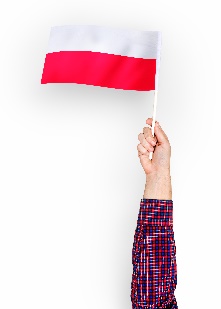 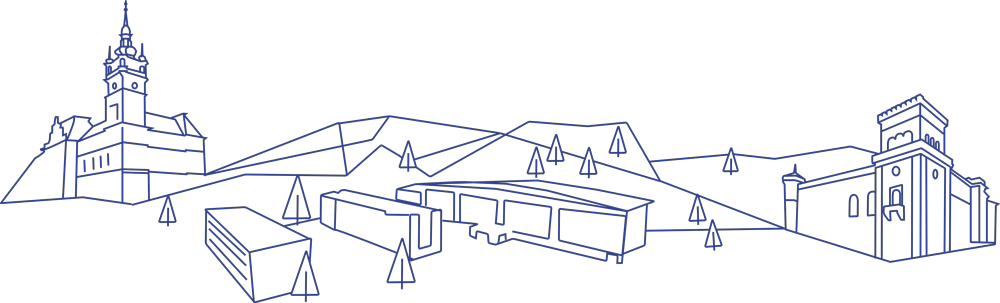 www.ubb.edu.pl
Lekcja 5. Mówimy po polsku!
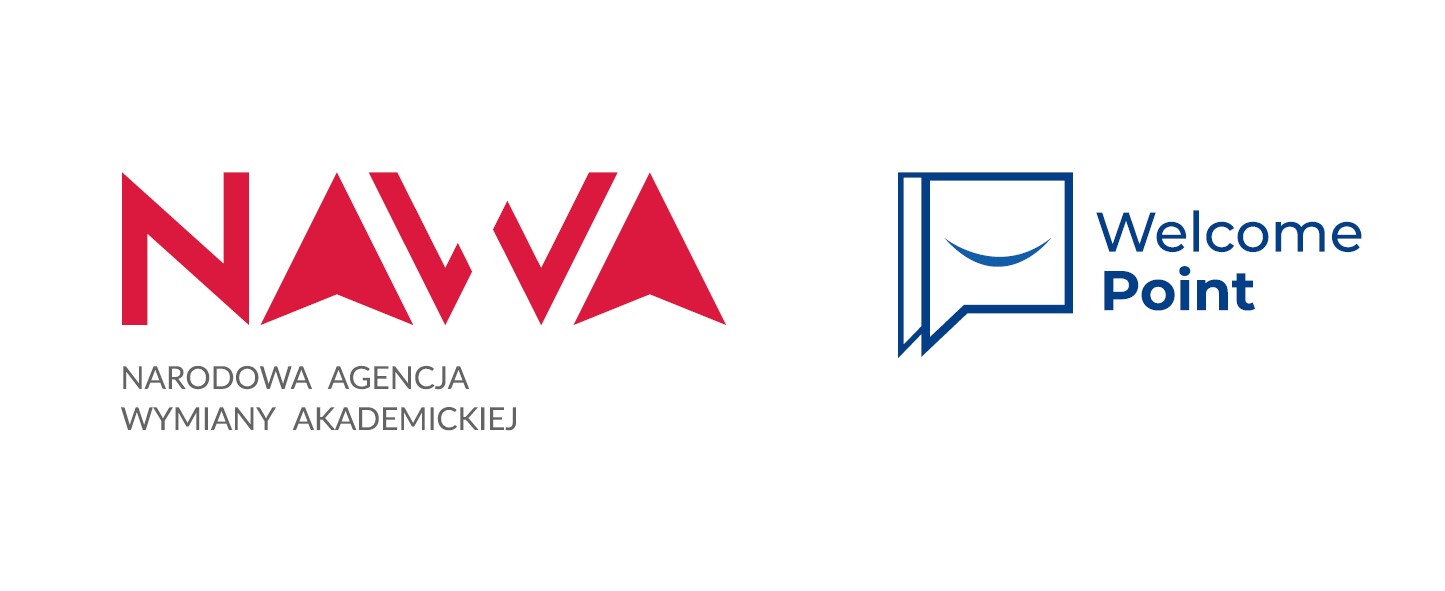 Łamańce językowe 2Tongue twisters 2
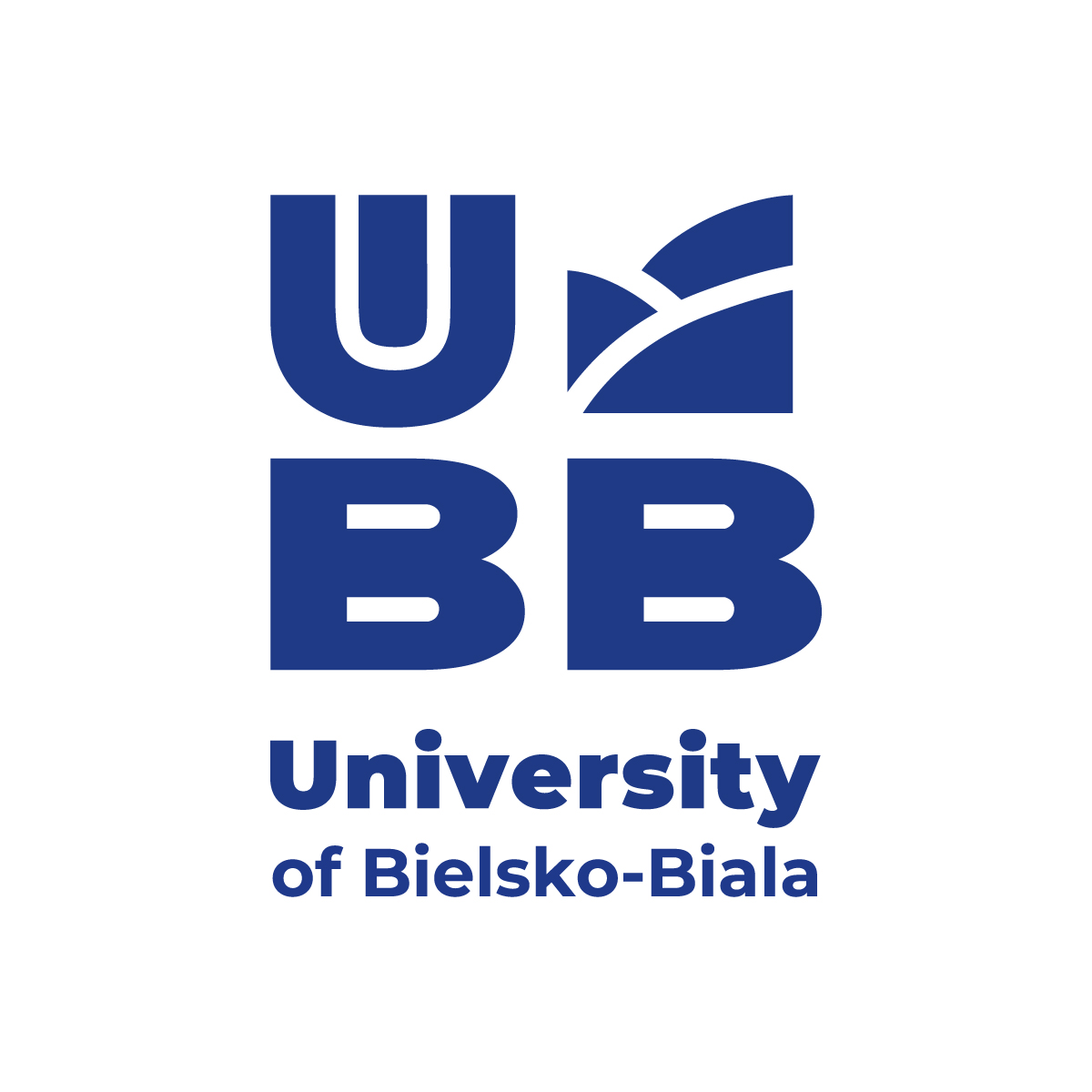 I najbardziej znany łamaniec językowy…
And the most famous tongue twister…
W Szczebrzeszynie chrząszcz brzmi w trzcinieI Szczebrzeszyn z tego słynie.
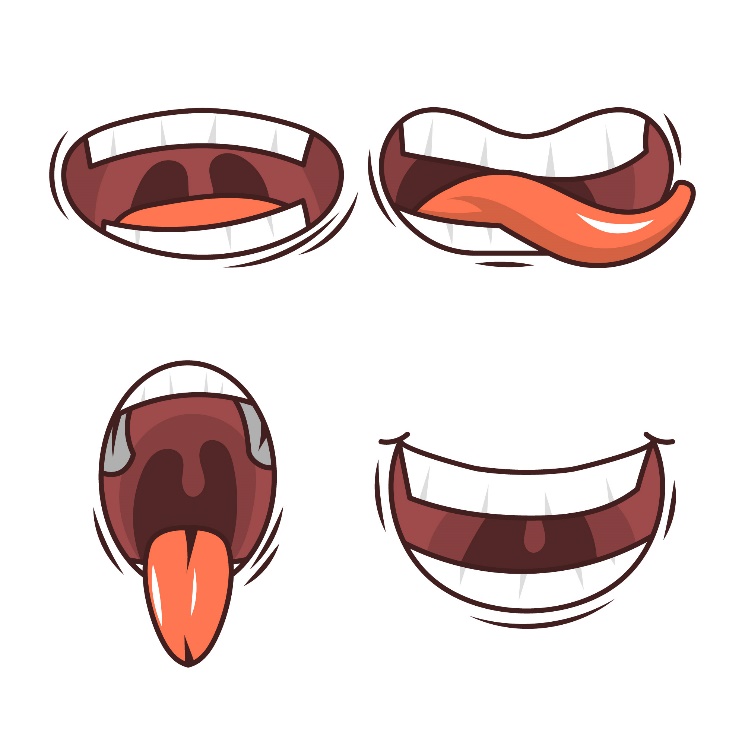 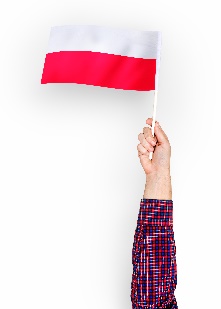 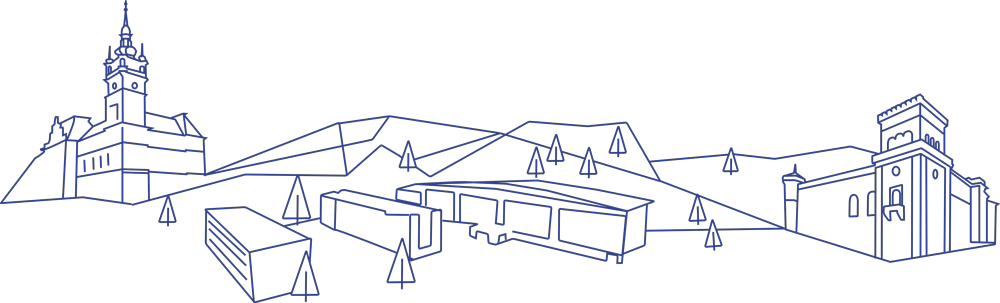 www.ubb.edu.pl
Lekcja 5. Mówimy po polsku!
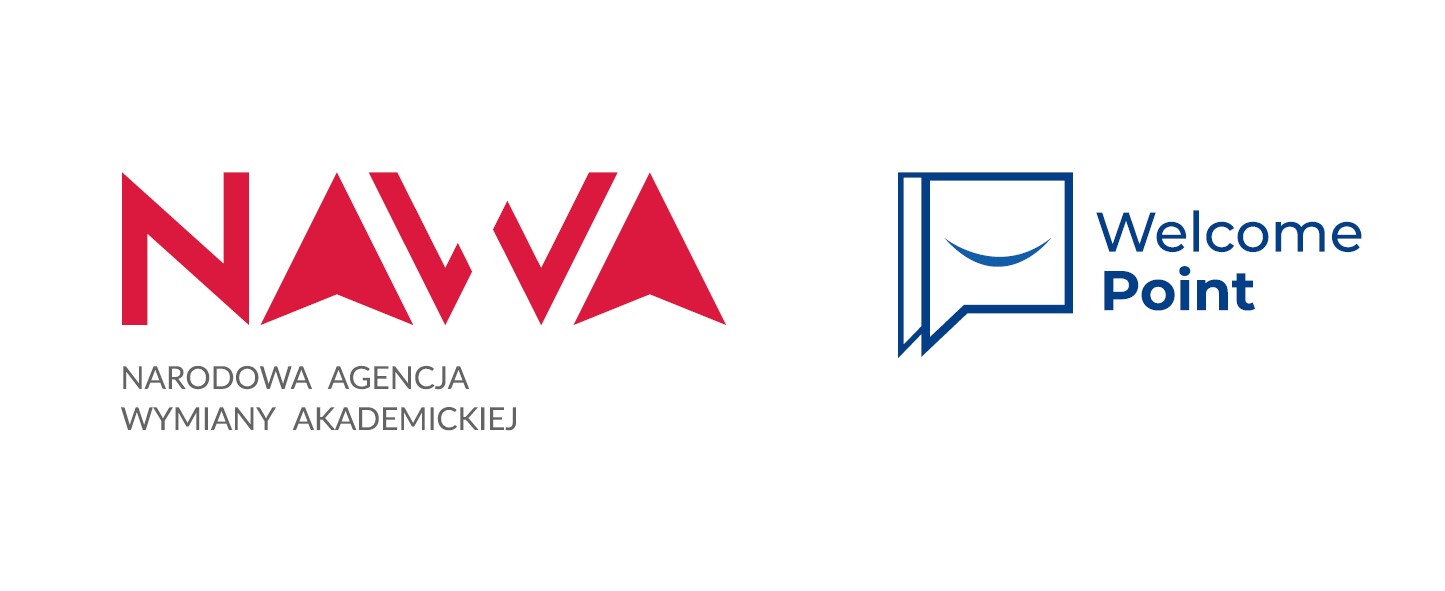 KoloryColours
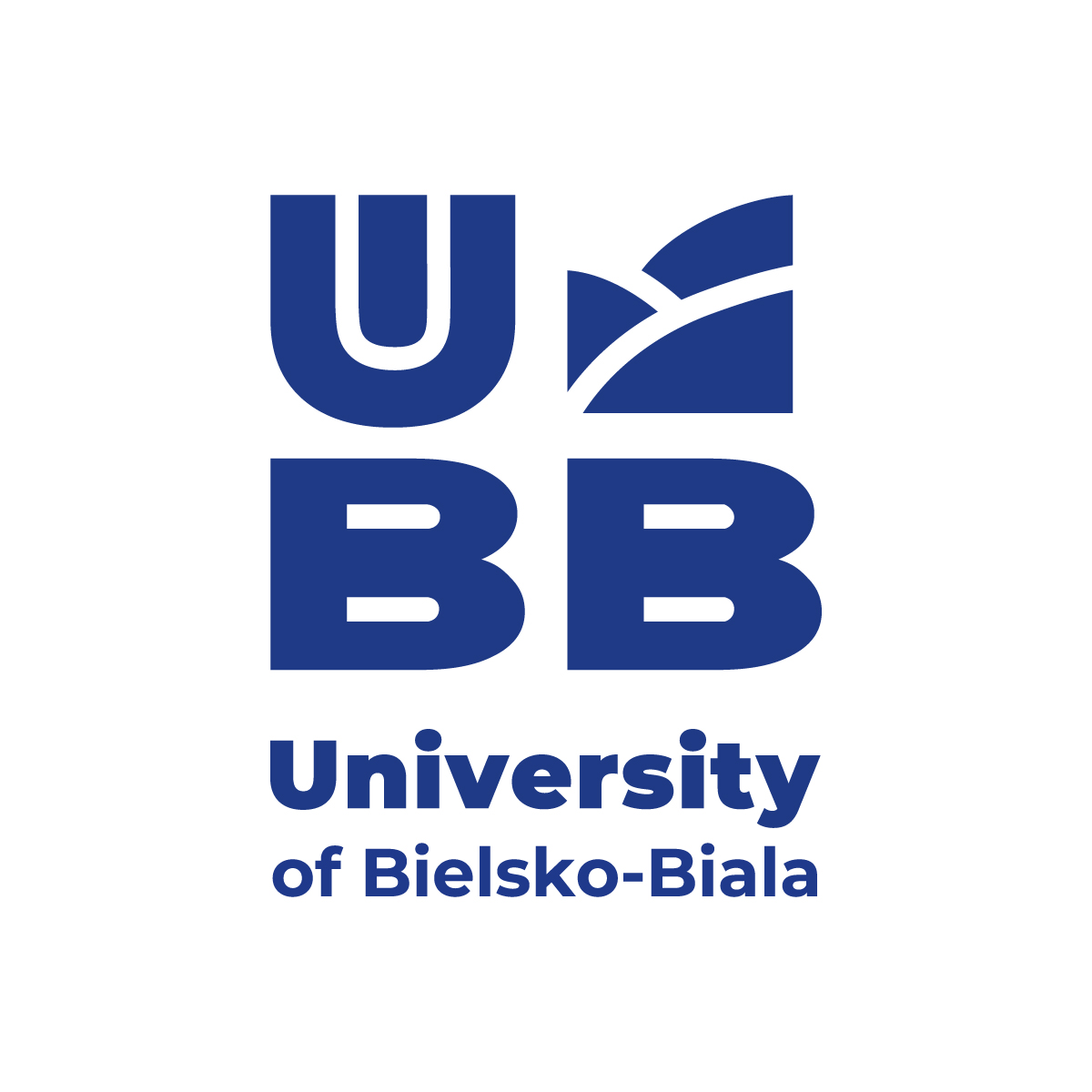 Kilka kolorów może się przydać… Kolory podstawowe to:
A few colours might come in handy... Primary colors are:

żółty 

czerwony

niebieski
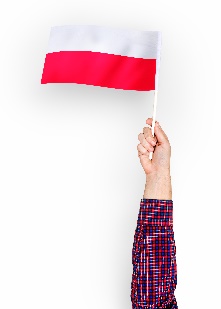 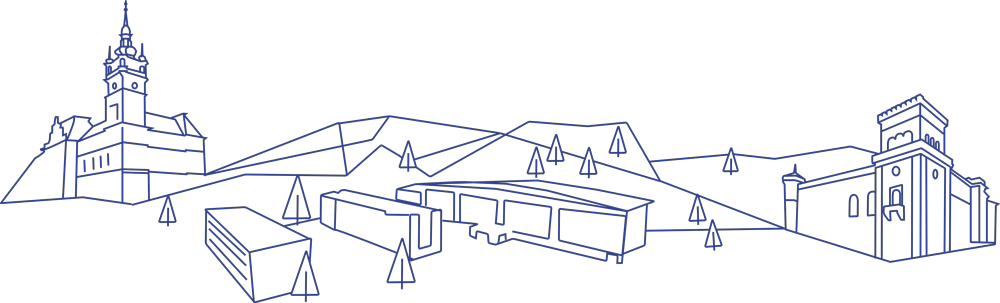 www.ubb.edu.pl
Lekcja 5. Mówimy po polsku!
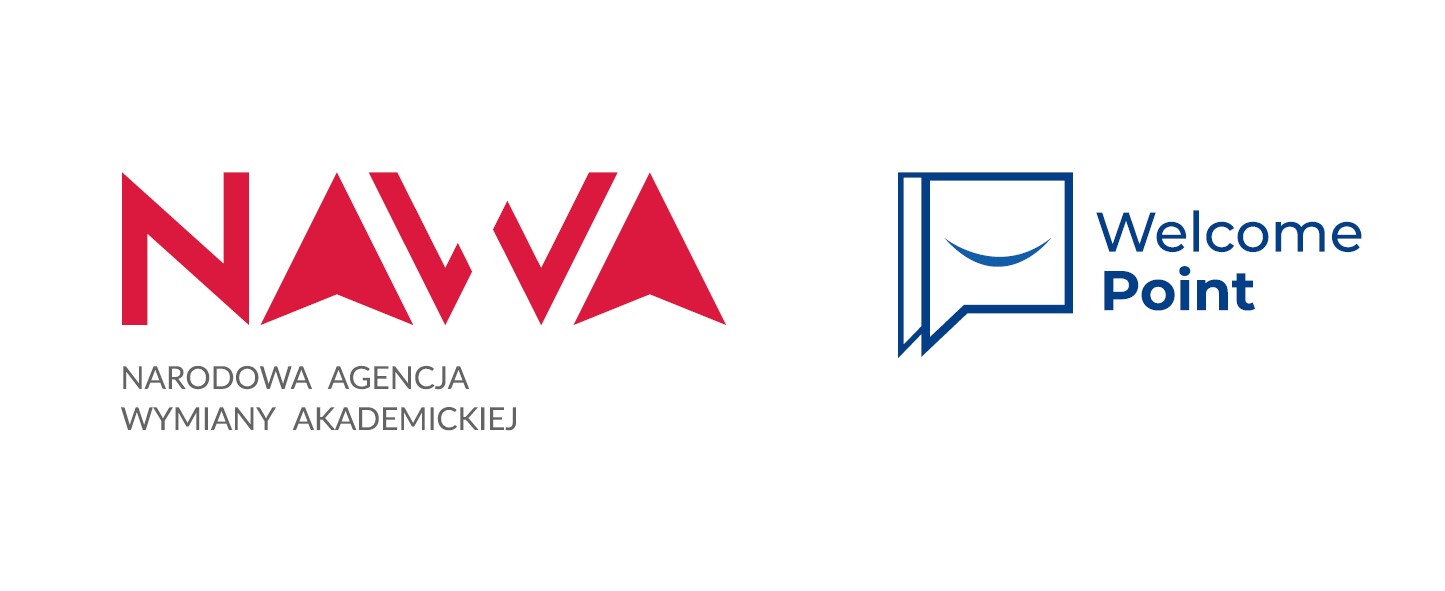 Inne kolory to…Other colours are…
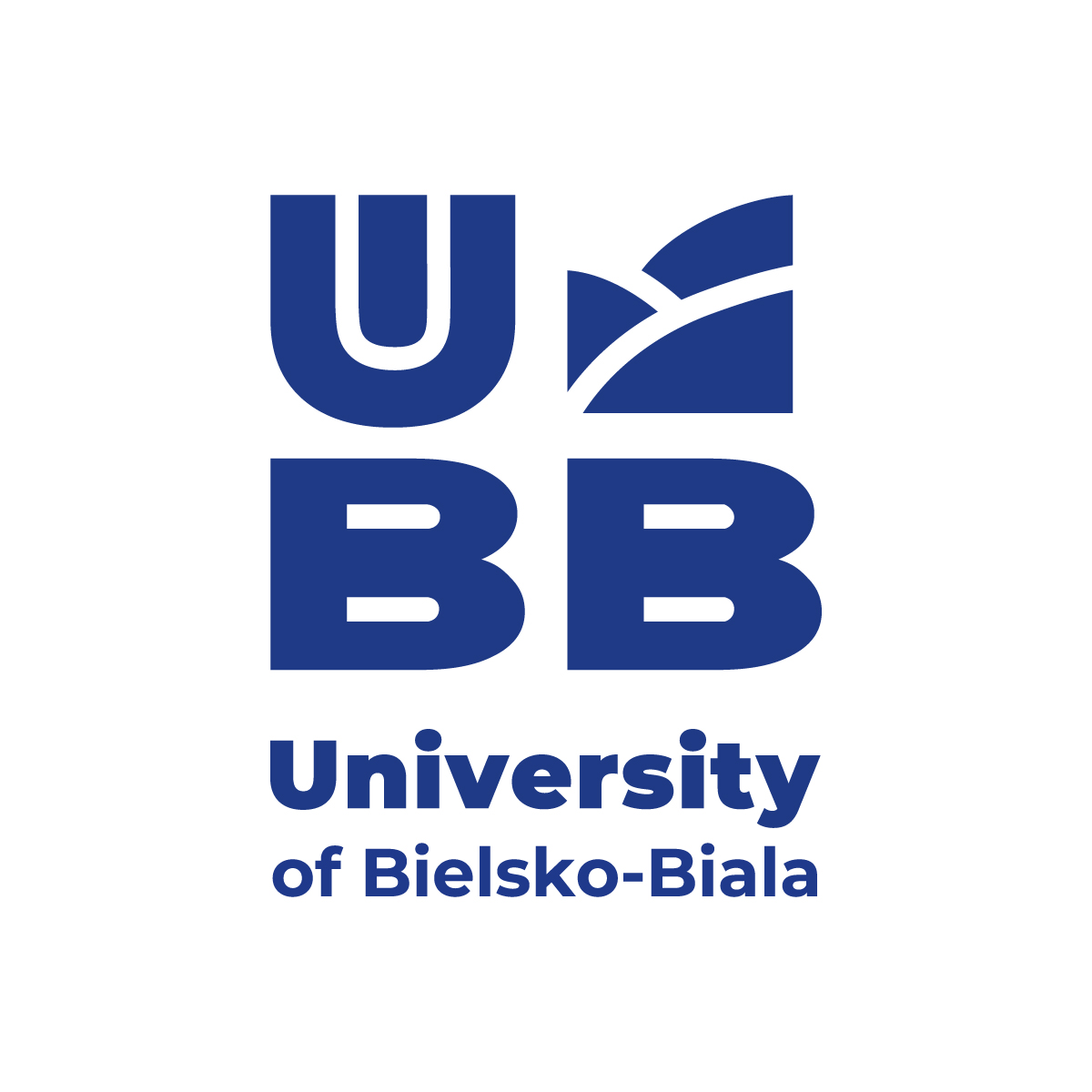 biały

brązowy

czarny

pomarańczowy
różowy

szary

zielony
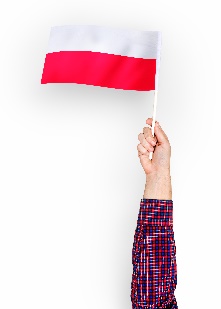 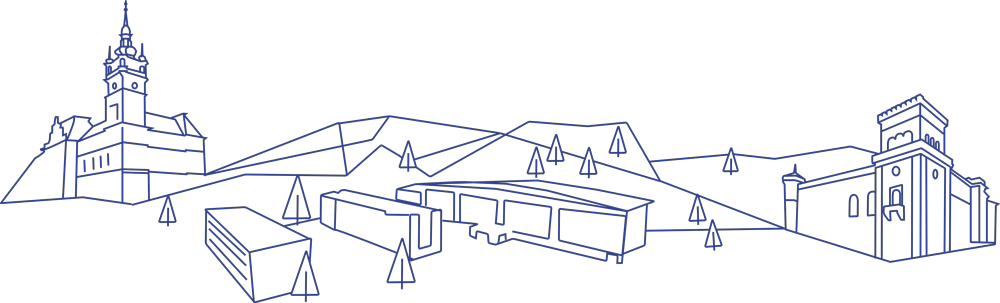 www.ubb.edu.pl
Lekcja 5. Mówimy po polsku!
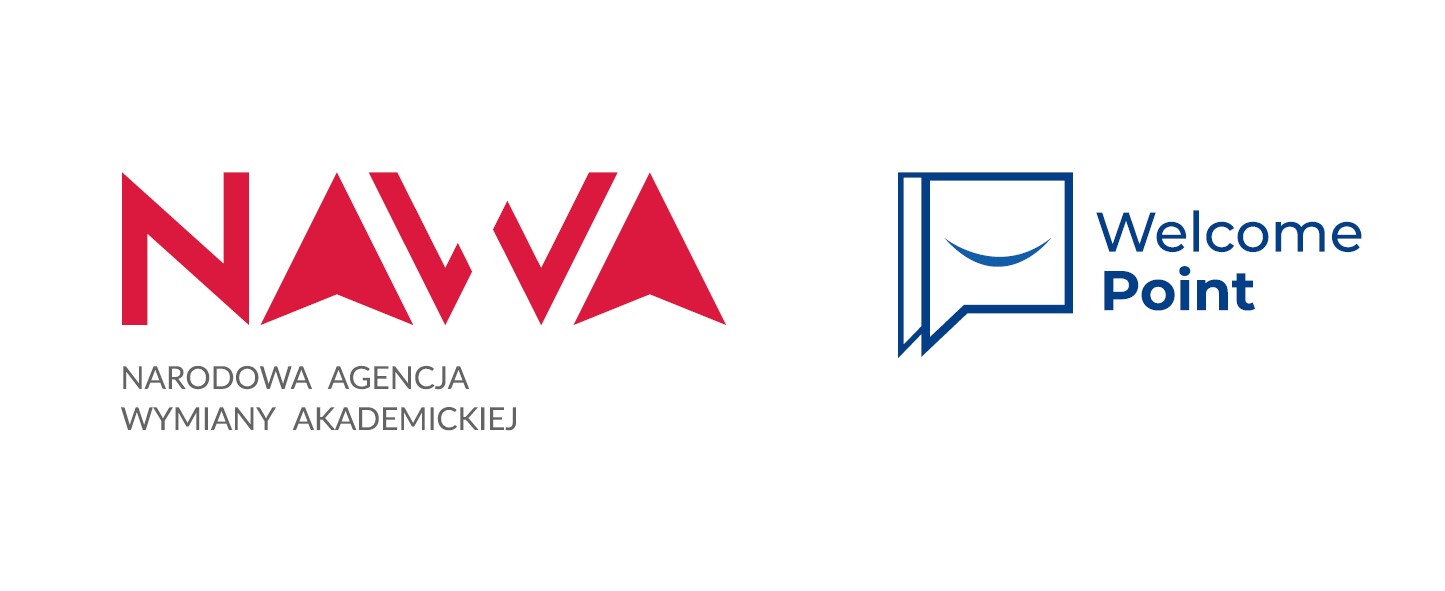 KształtyShapes
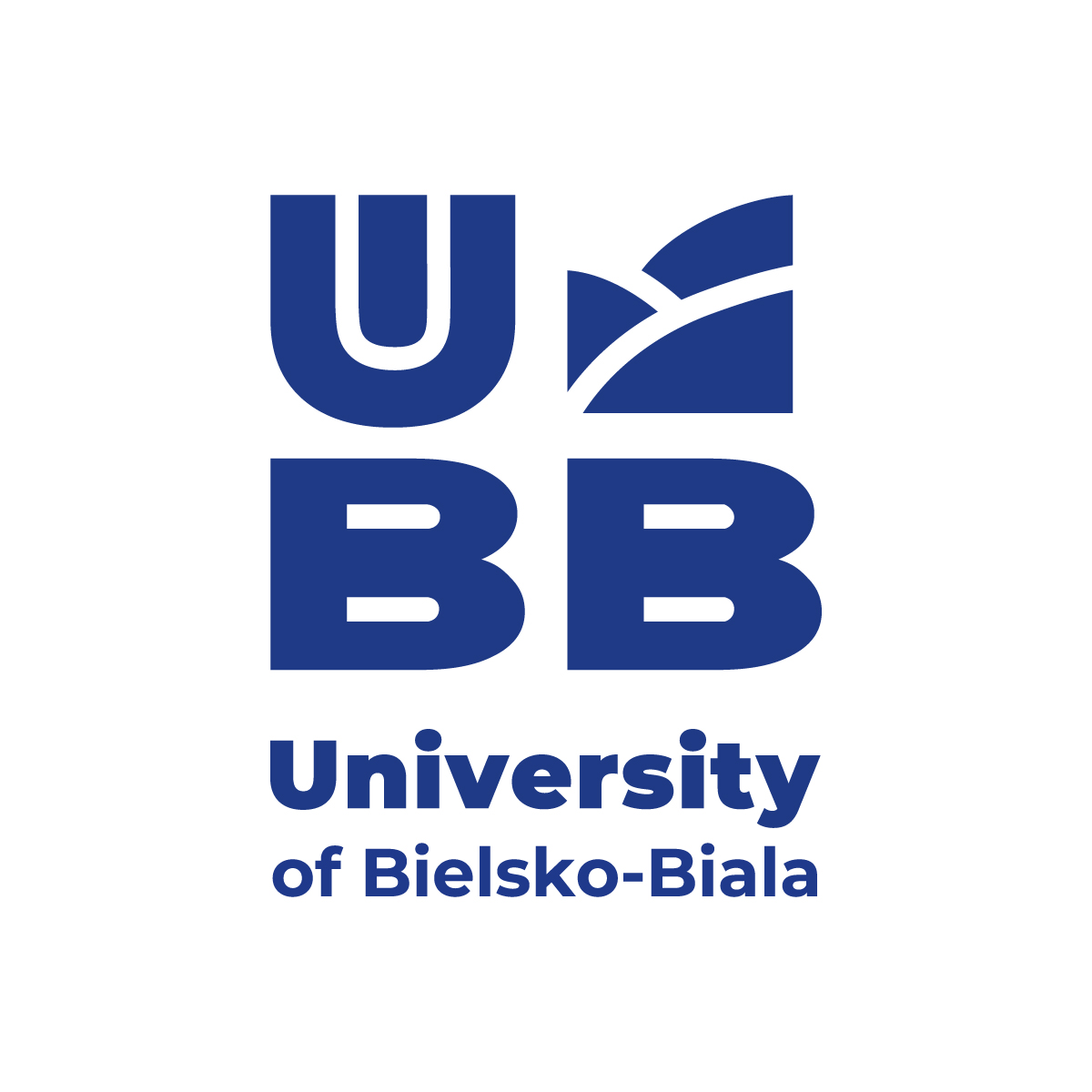 kwadrat


prostokąt 


trójkąt
okrąg


owal
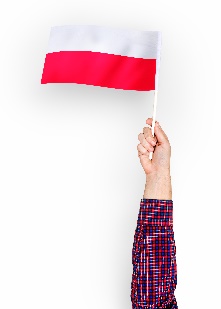 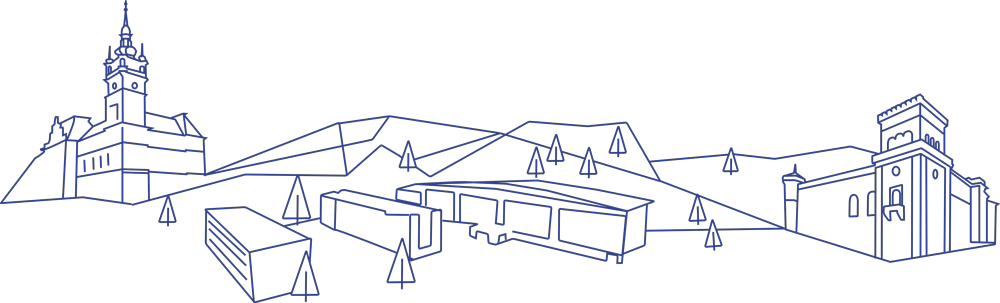 www.ubb.edu.pl
Lekcja 5. Mówimy po polsku!
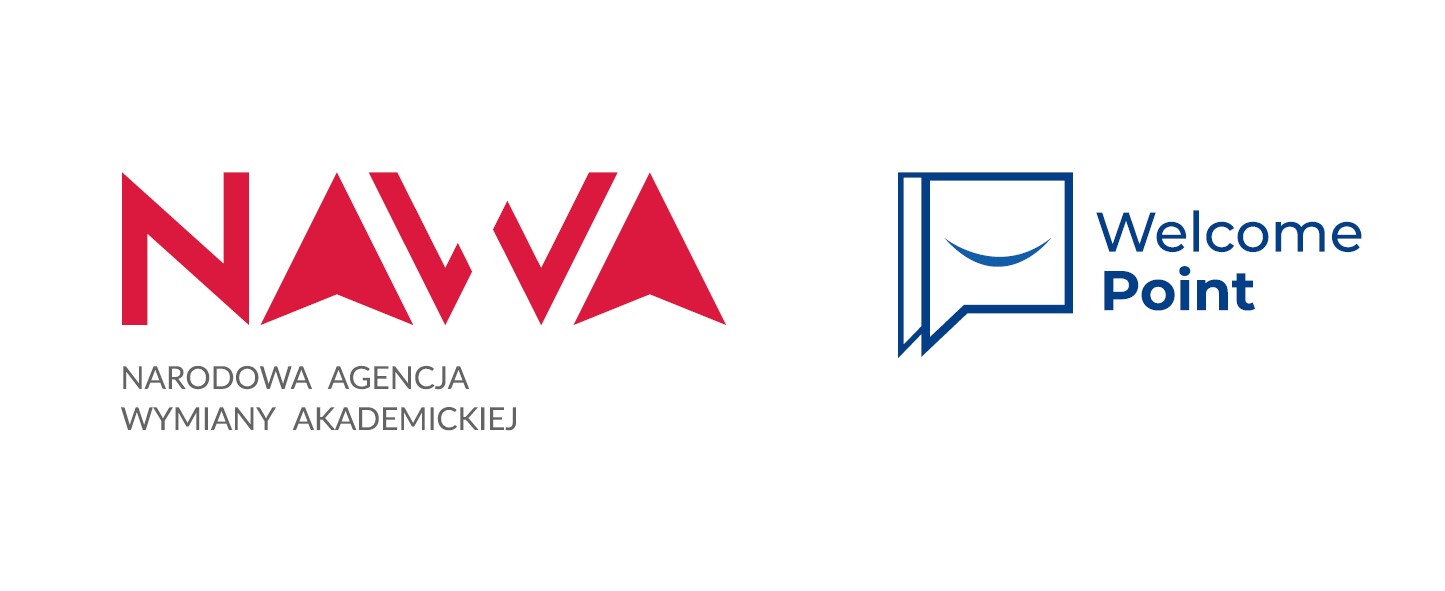 Szybka powtórkaQuick review
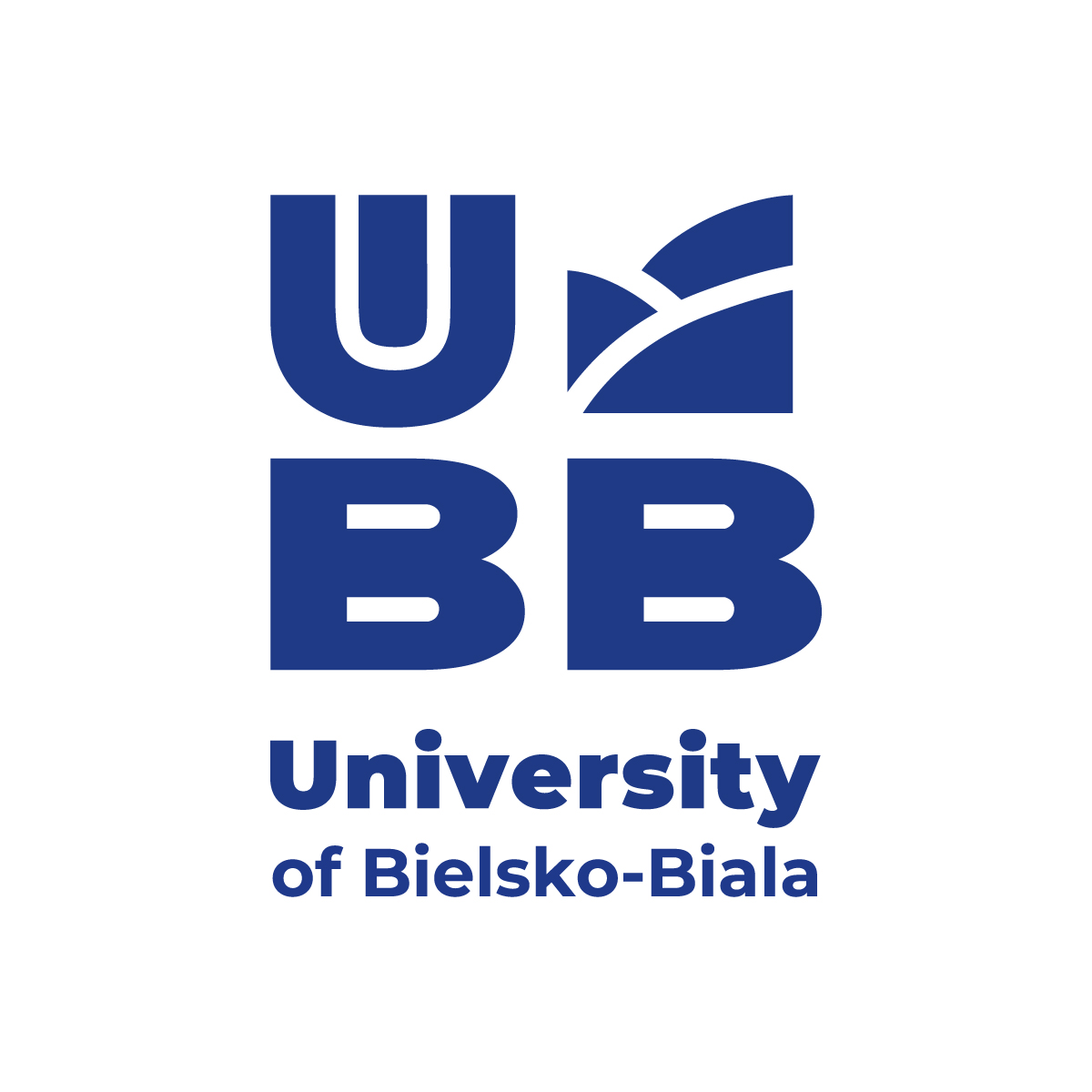 szczęście
Pszczyna
źdźbło
czerwony 
niebieski
żółty
okrąg (koło)
kwadrat
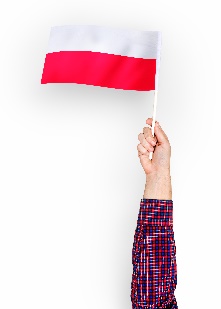 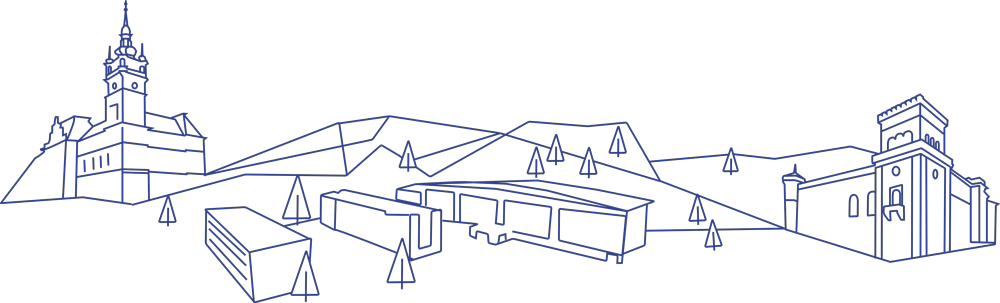 www.ubb.edu.pl
Lekcja 5. Mówimy po polsku!
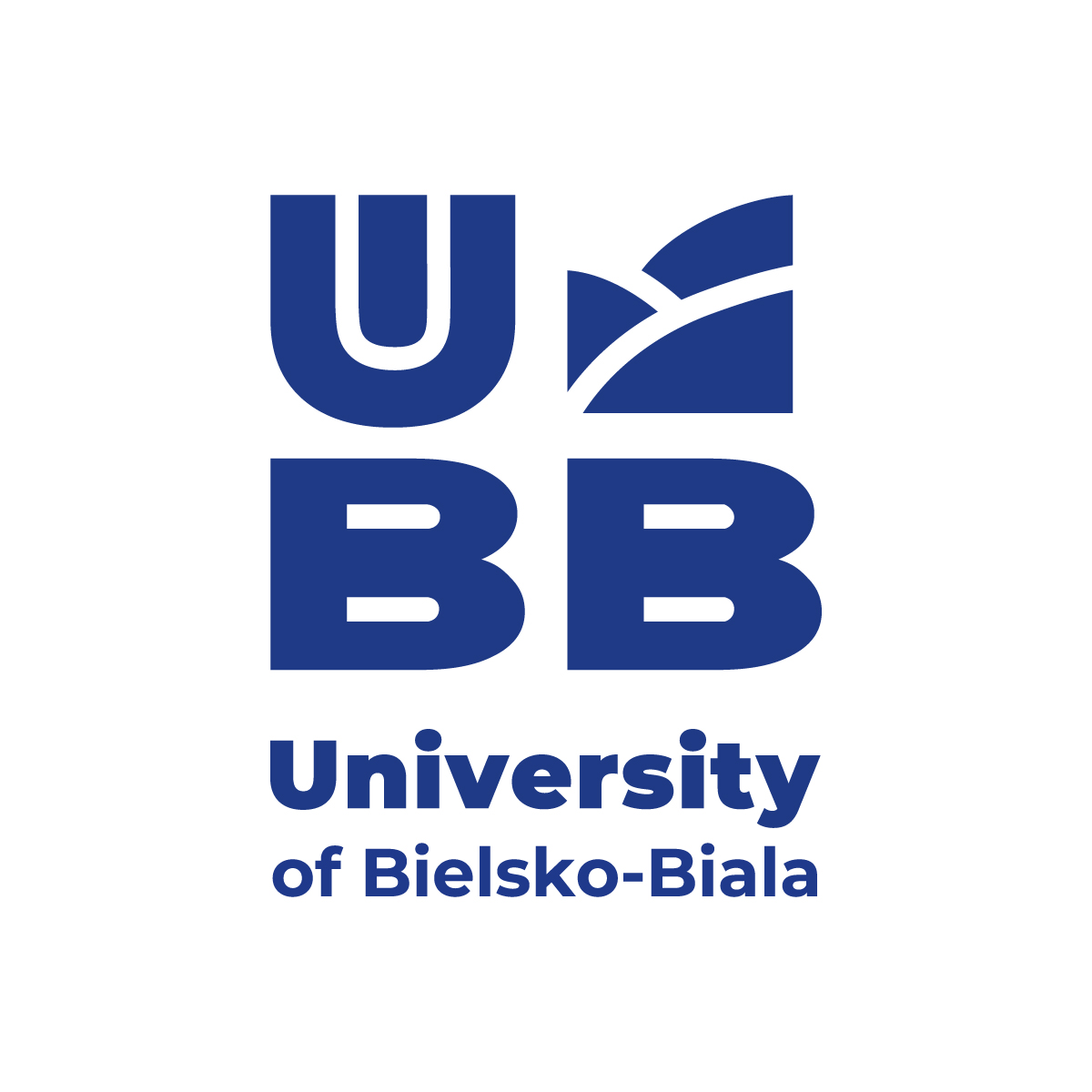 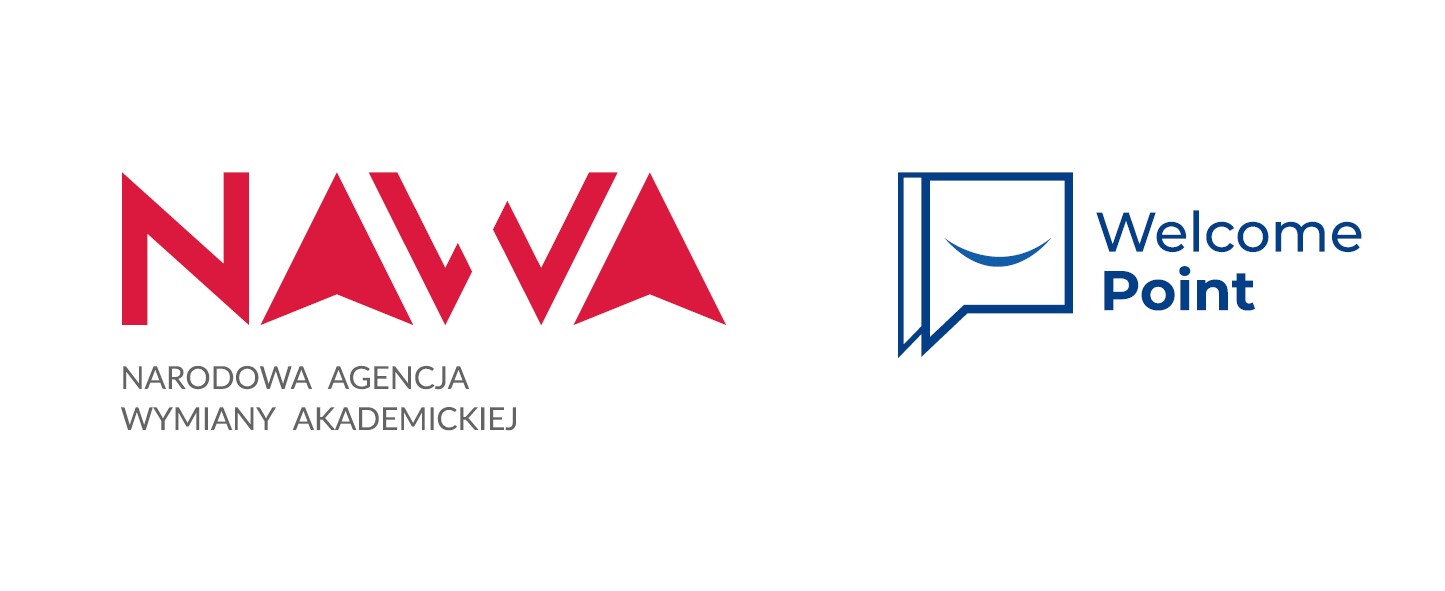 Dziękuję za wspólną lekcję!
Thank you for the lesson together!


Wszystkie zdjęcia i ilustracje pochodzą z <a href="http://www.freepik.com">. 
Dokładny spis dostępny jest na stronie: www.ubb.edu.pl/en.
All pictures and illustrations come from <a href="http://www.freepik.com">.
 The detailed list available on the website: www.ubb.edu.pl/en.
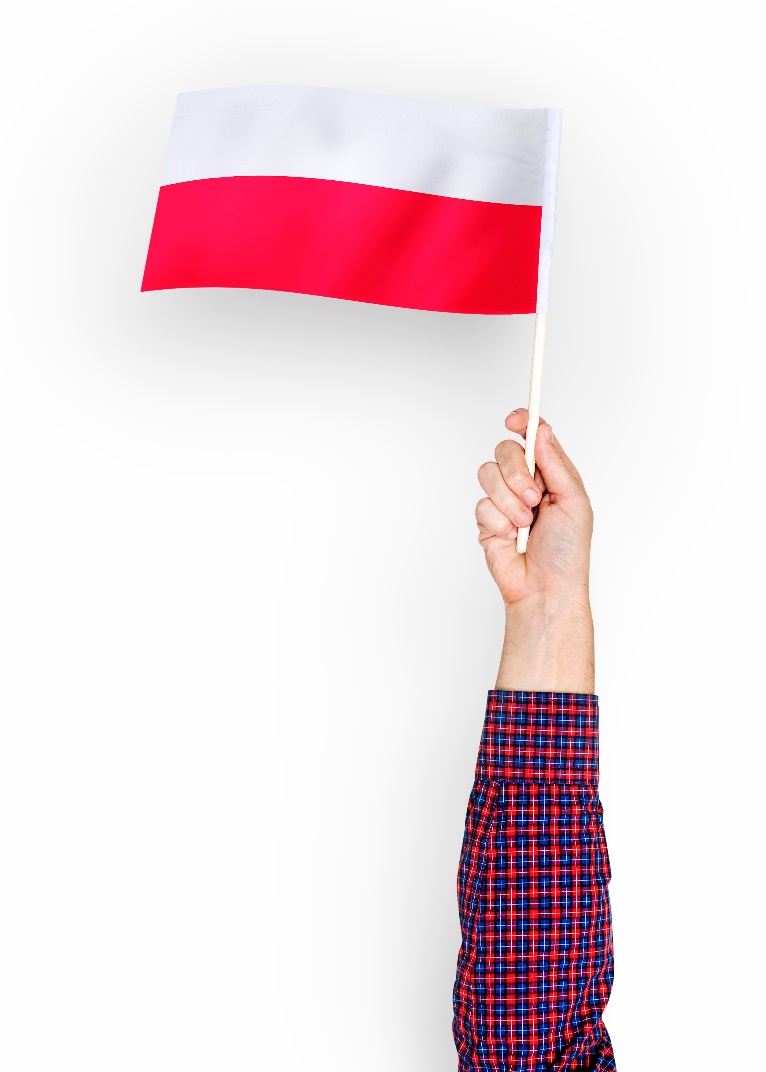